Strategic Studies
Case Study: The Breach of the Fence Incident  Towards the End of 2015 from the Gaza Division Commander’s Perspective
Lesson 4
December 2019
Israel National Defense College Strategic Studies 2019 – 2020
Strategic Exercises and Practice
History of Strategic Thought
INDC Participant
Strategic Thought
Concept of Design
Presentation Order
Gaza Strip
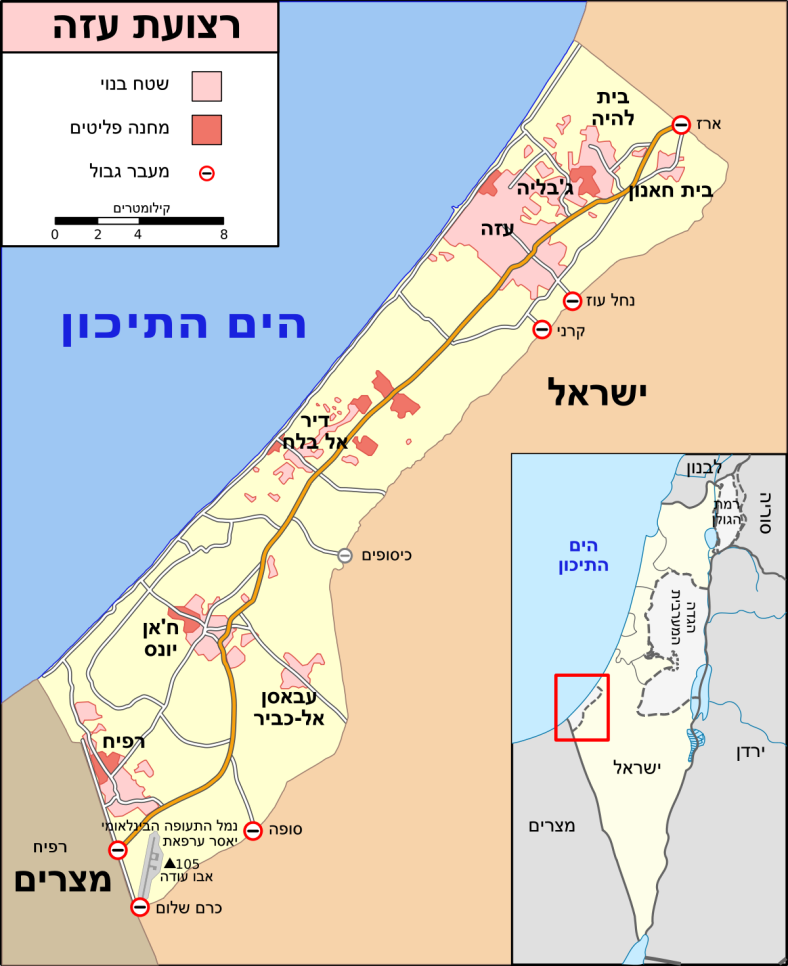 Environment
Understanding
Planning
The “Middle” Concept 
Action and Intervention
Urban area
Erez
Refugee Camp
Border Crossing
kilometers
Gaza
Nahal OZ
Mediterranean Sea
Karni
Israel
Kisufim
Han 
Yunis
Rafah
Egypt
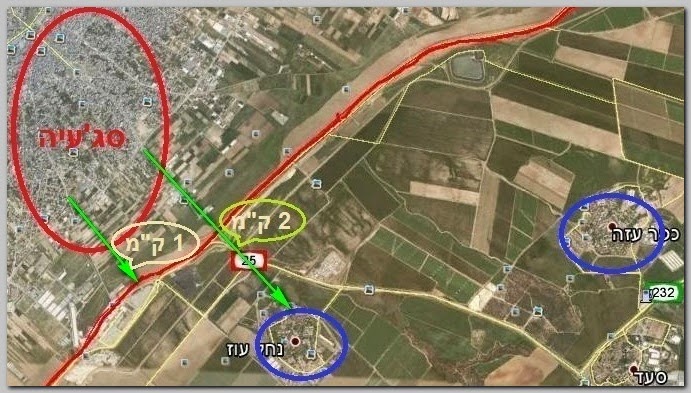 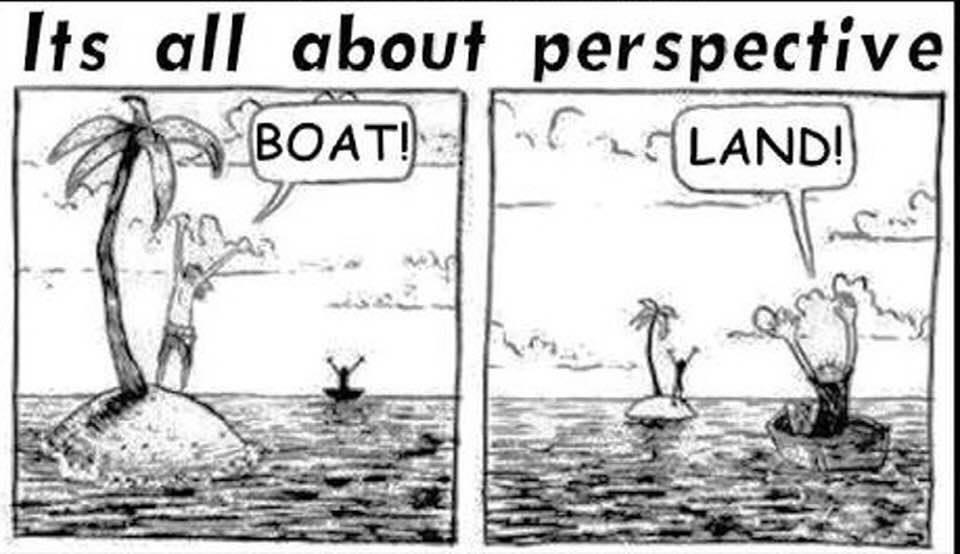 [Speaker Notes: הערה מקדימה – בדיון אנחנו נעסוק ונציג פרספקטיבות מסוימות, חלקן שנויות במחלוקת. המטרה היא לא לקבוע מה נכון או לא, מהי "האמת", אלא להיעזר בפרשנויות אפשרויות ומתחרות לצורך בחינת המושג אסטרטגיה. כמובן שקיימות גם פרשנויות נוספות, אלטרנטיביות ולגיטמיות באותה מידה לסוגיה סבוכה ורגישה כמו זו בה אנו עוסקים.]
Environment
The Strategic Environment
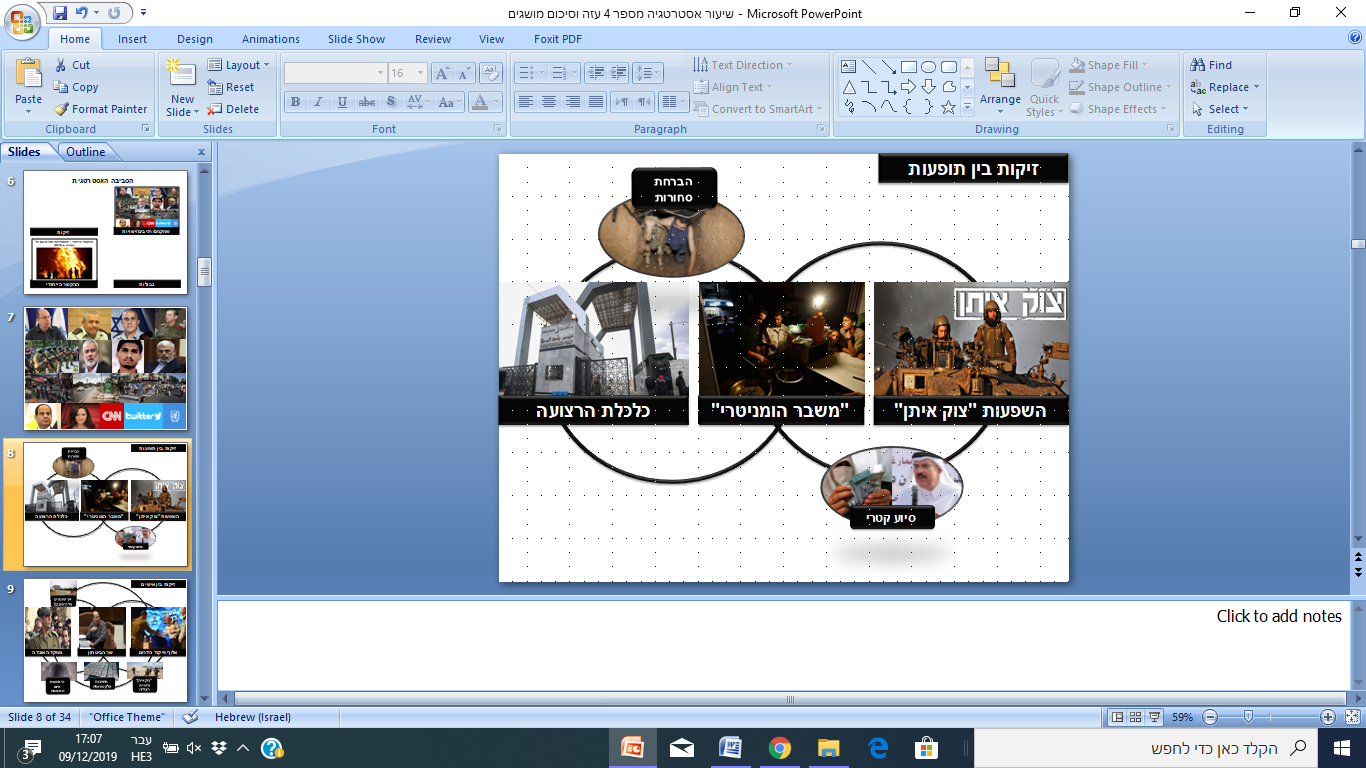 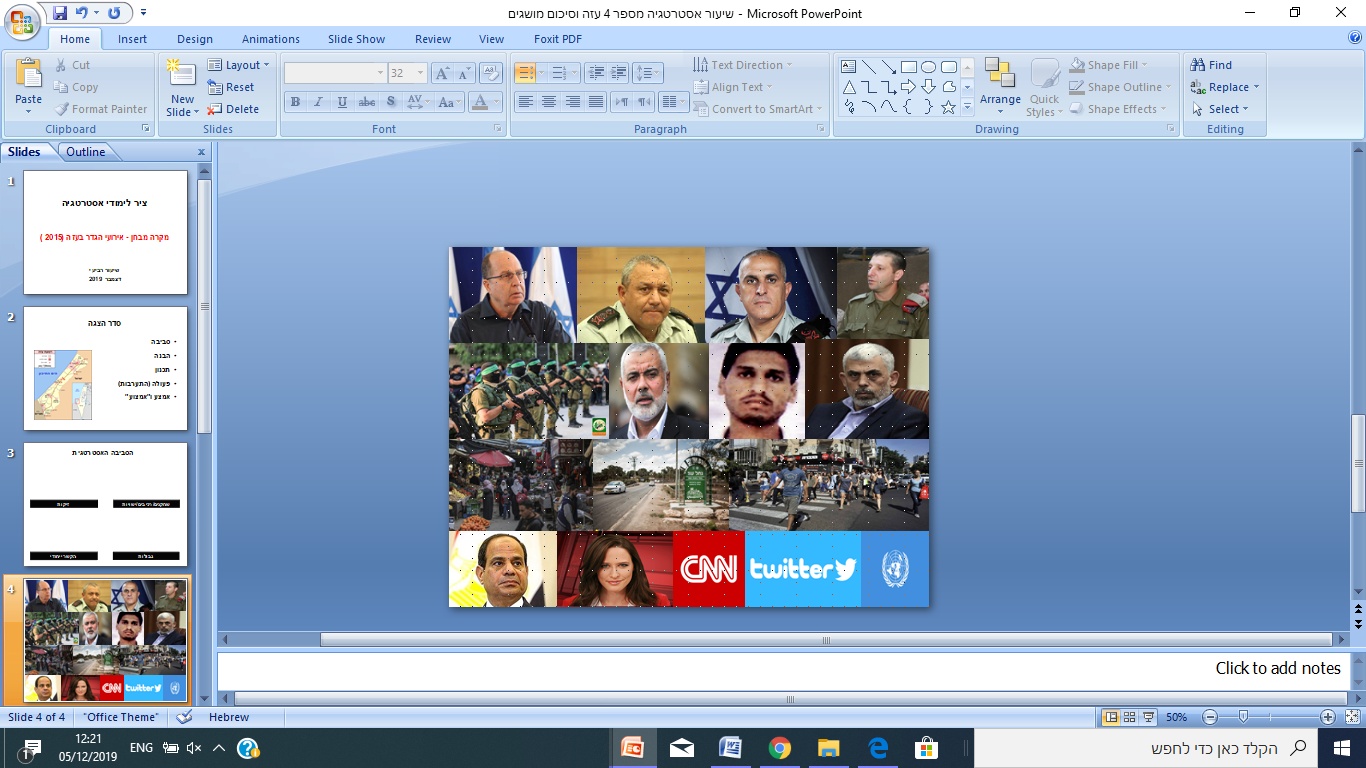 Actors/Elements/Entities
Affinities
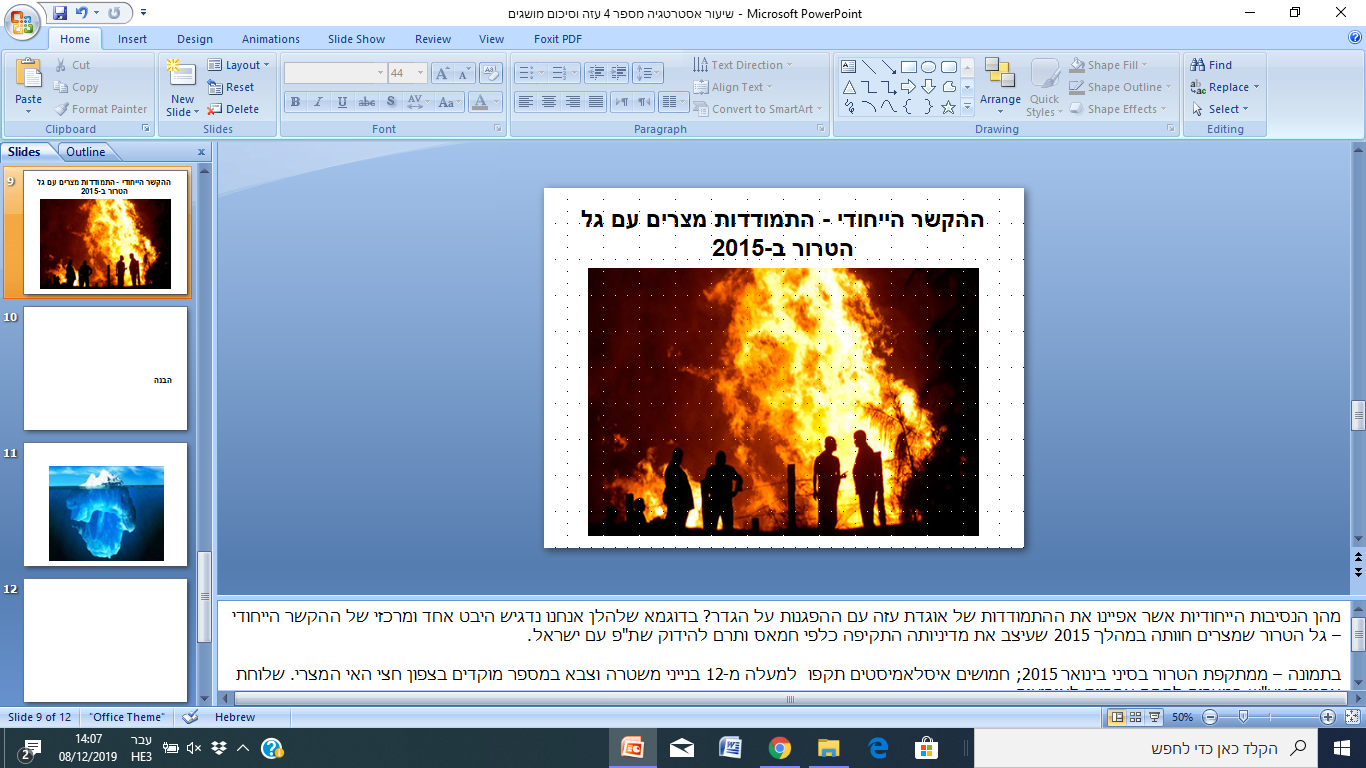 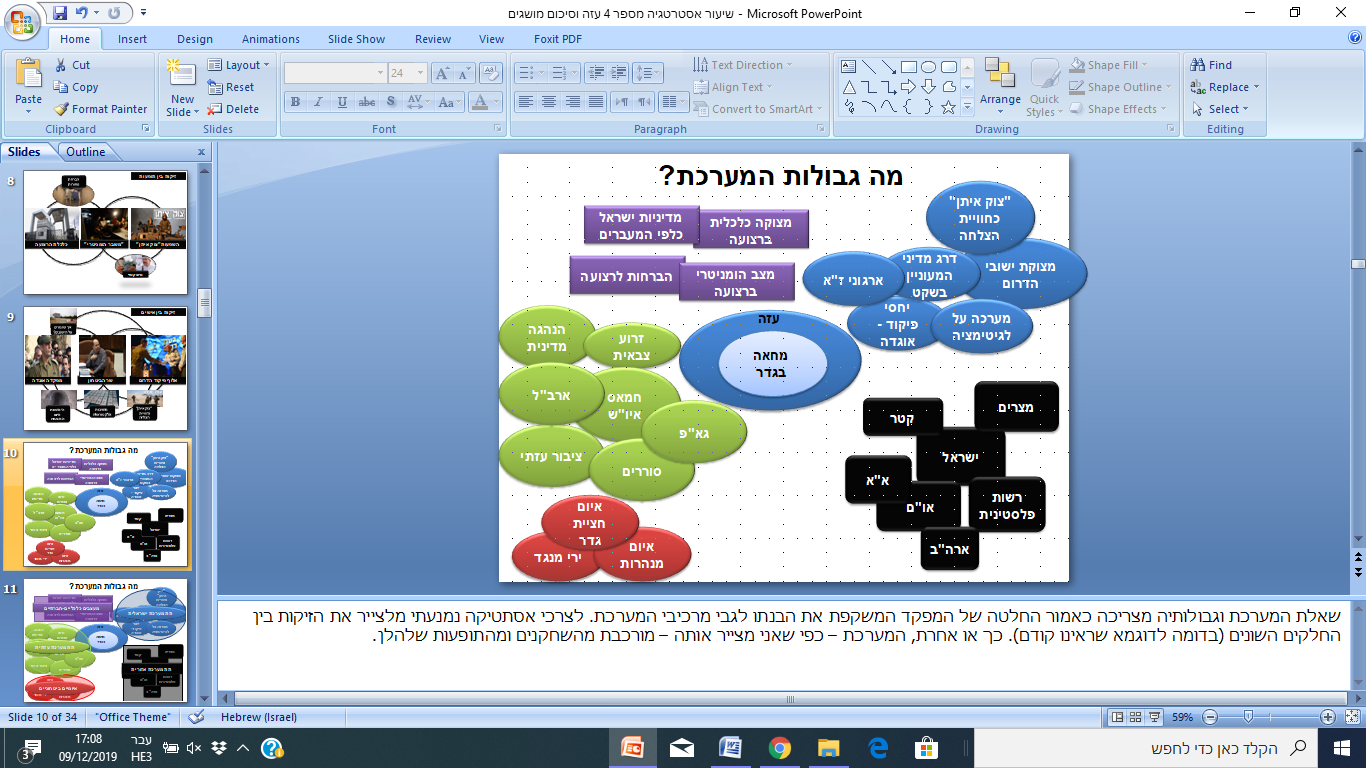 System Boundaries
Unique Context
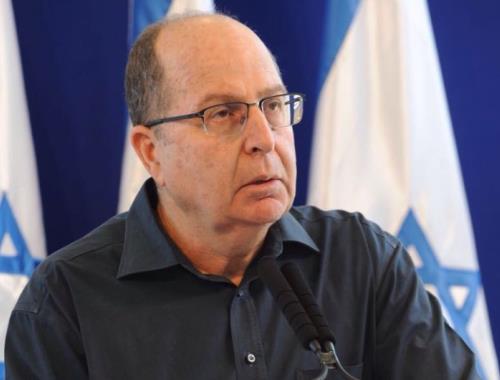 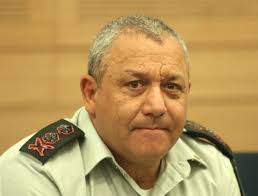 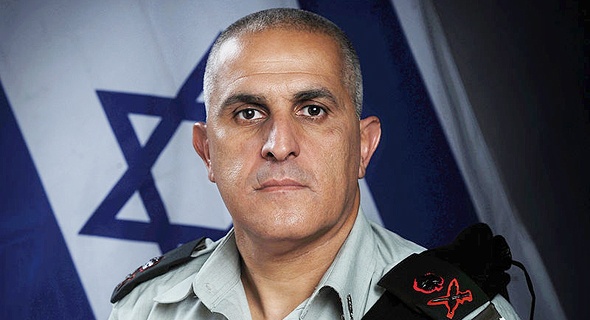 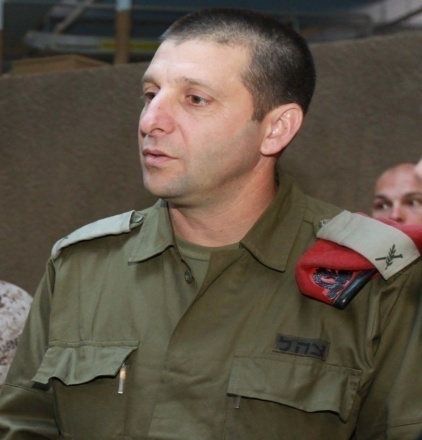 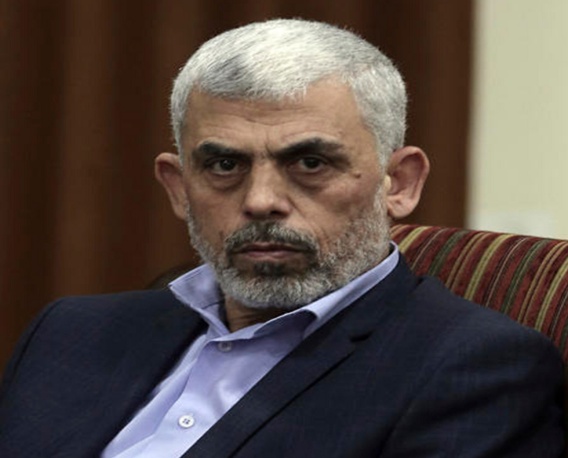 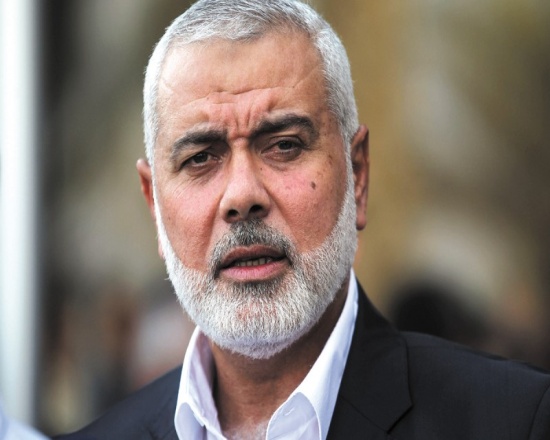 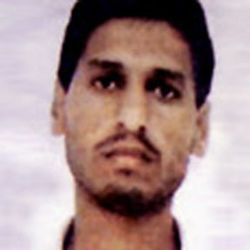 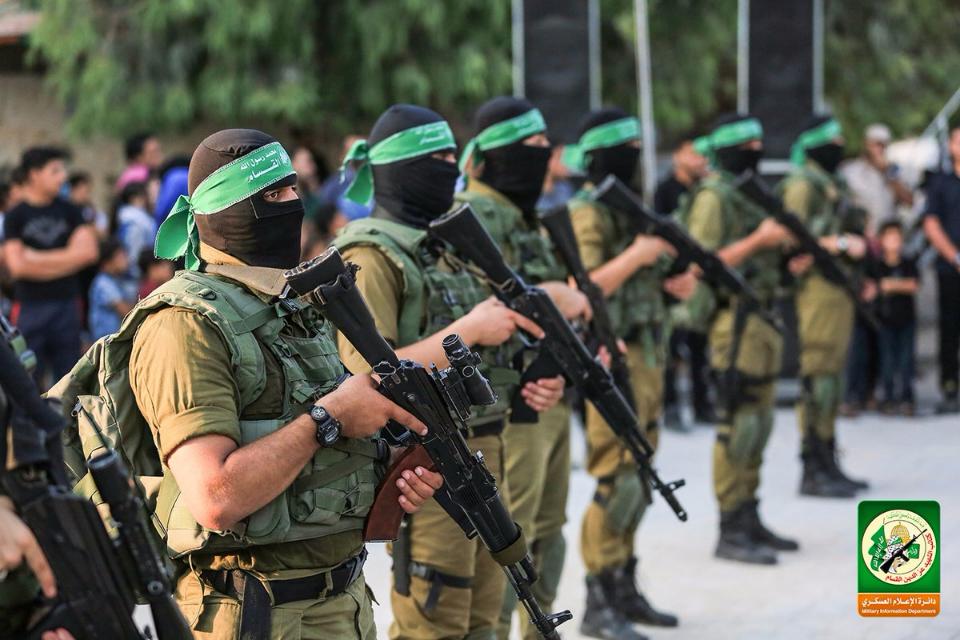 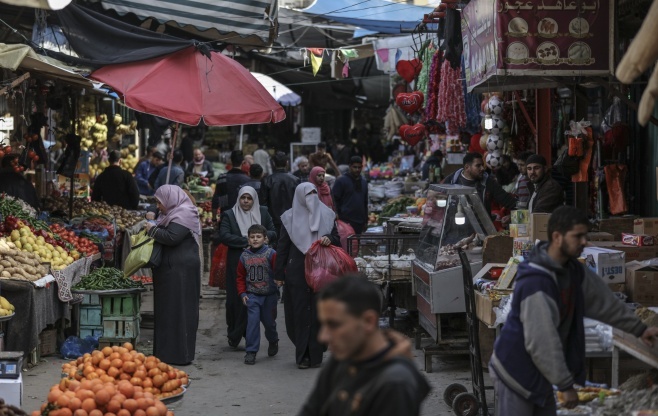 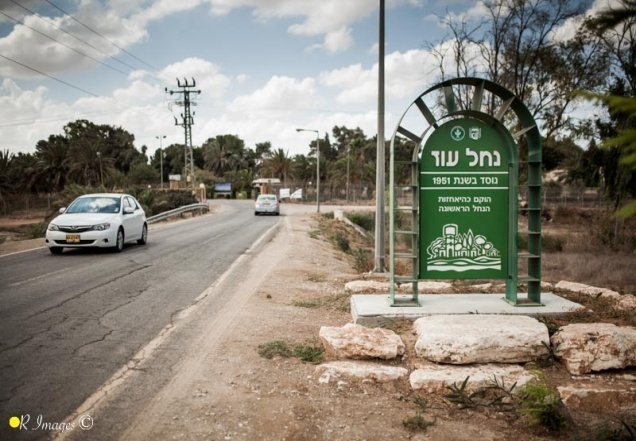 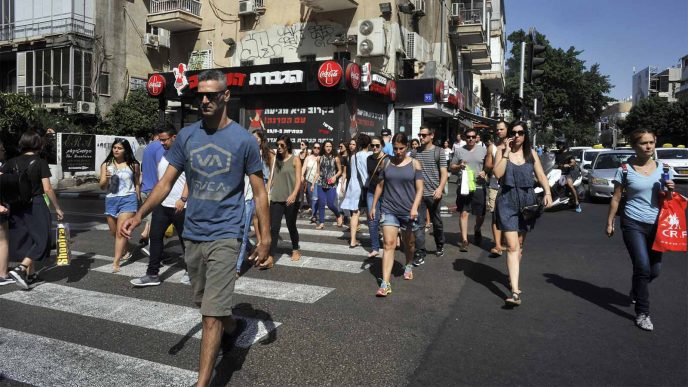 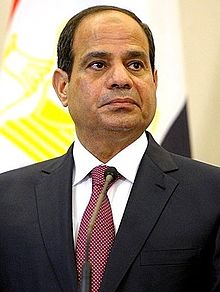 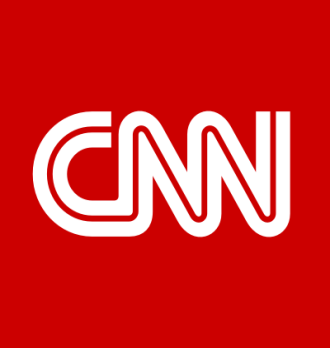 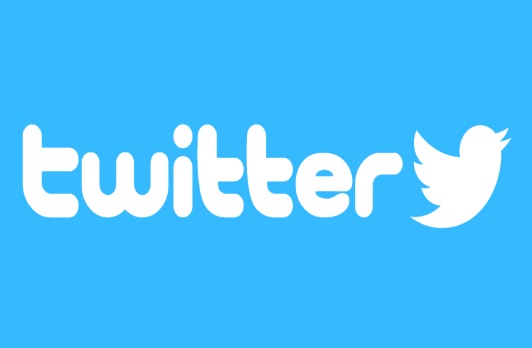 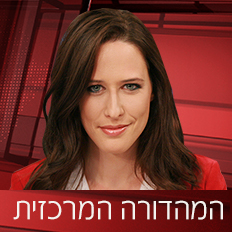 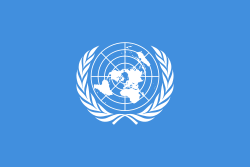 Affinities Between Phenomena
Smuggling of Goods
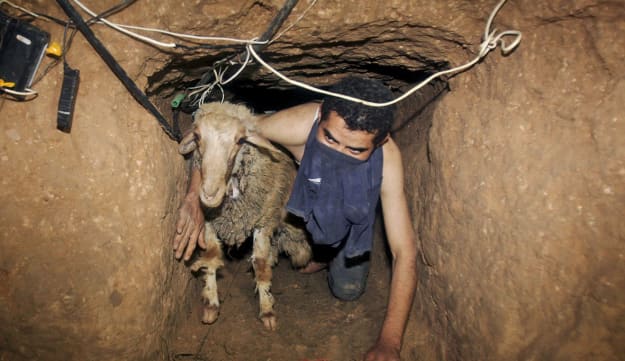 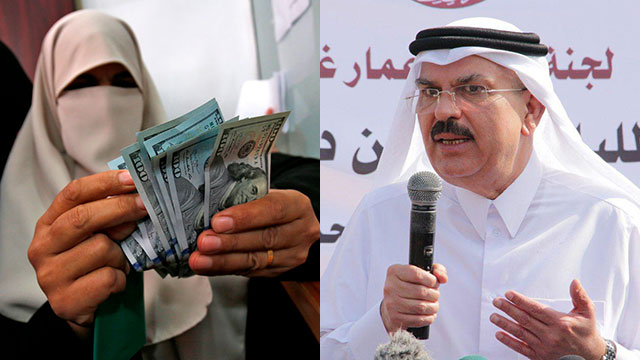 Qatari Aid
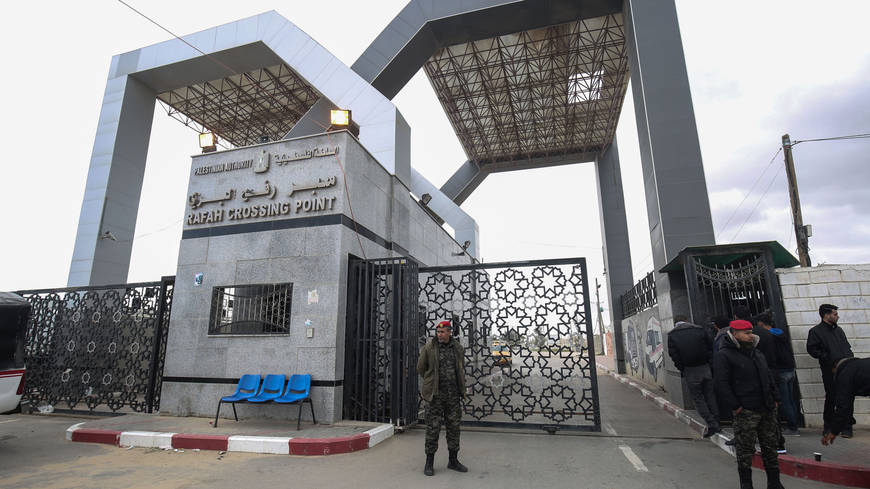 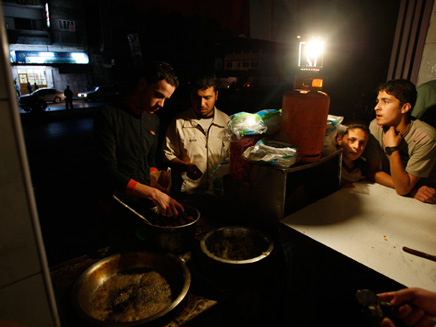 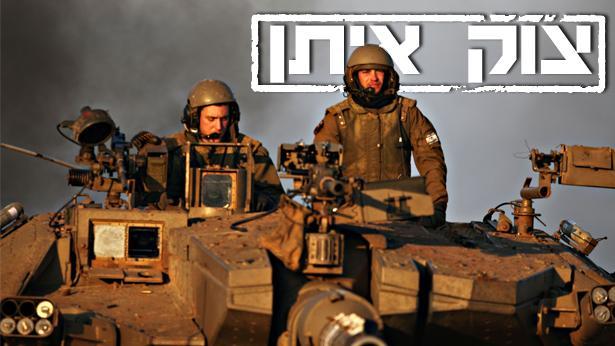 Gaza Economy
Impact of Operation “Protective Edge”
"Humanitarian Crisis "
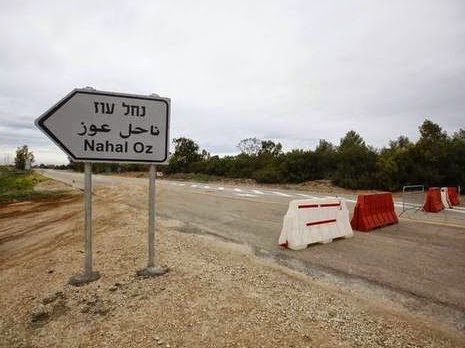 Affinities Between Personas
How to secure localities
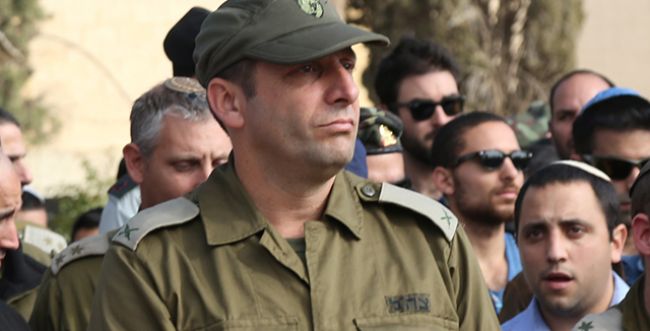 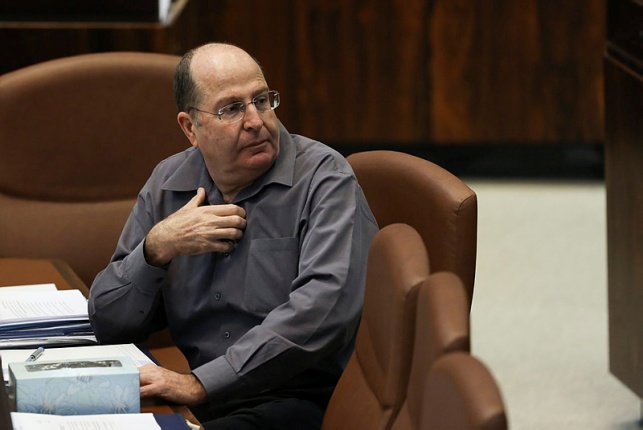 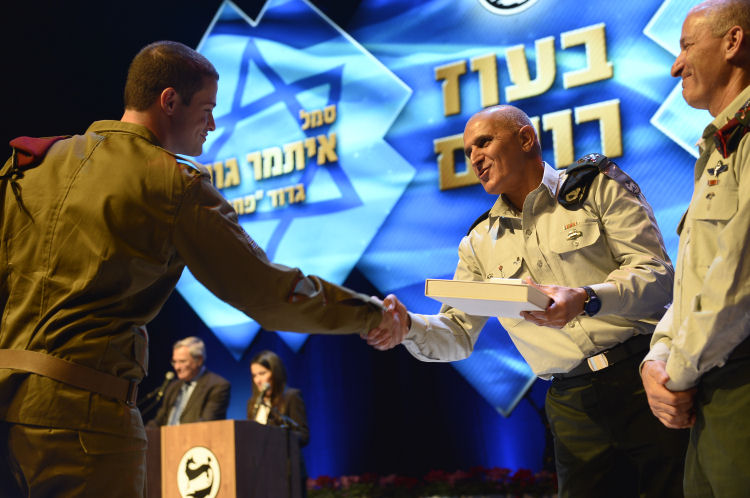 Division Commander
Commander of the Southern Command
Minister of Defense
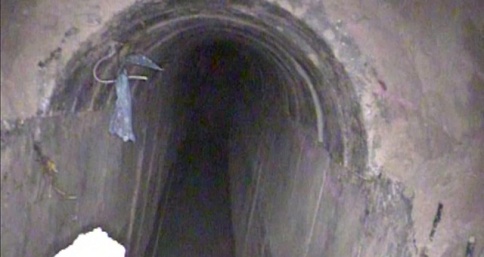 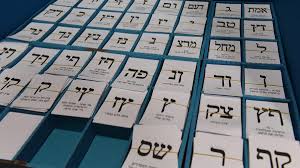 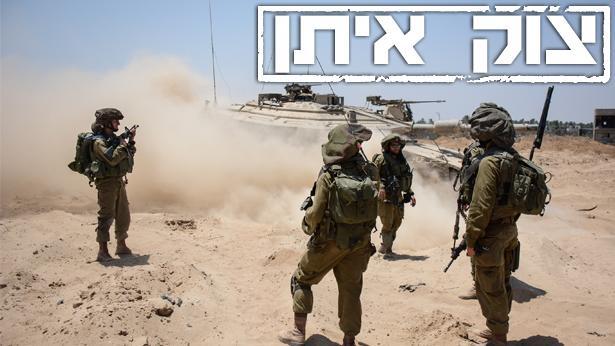 "Protective Edge” Experienced as a Success
Electoral Promise
Ongoing Offensive-Tunnel Threat
The System/Framework Boundaries
Egypt
Israel’s Crossings Policy
Economic Adversity in Gaza
Qatar
Israel
Smuggling into Gaza
Humanitarian Situation in Gaza
EU
PA
UN
Political Leadership
Gaza
Military Arm
Riots on the Fence
USA
International Organizations
Hamas in Judea & Samaria
"Protective Edge” experienced as a success
PIJ
Gazan Public
Adversity Residents of the South
Rogue Organizations
Cabinet’s Interest to keep a state of calm
Human Rights Orgs
Command –Division Relations
Threat: Crossing the Fence
Legitimacy Campaign
Offensive-tunnel Threat
Counter-shooting
[Speaker Notes: שאלת המערכת וגבולותיה מצריכה כאמור החלטה של המפקד המשקפת את הבנתו לגבי מרכיבי המערכת. לצרכי אסתטיקה נמנעתי מלצייר את הזיקות בין החלקים השונים (בדומה לדוגמא שראינו קודם). כך או אחרת, המערכת – כפי שאני מצייר אותה – מורכבת מהשחקנים ומהתופעות שלהלן.]
The System/Framework Boundaries
Egypt
Israel’s Crossings Policy
Economic Adversity in Gaza
Qatar
Socioeconomic Shapers
Israel
Israeli Sub-system
Smuggling into Gaza
Humanitarian Situation in Gaza
EU
PA
UN
Political Leadership
Gaza
Military Arm
Riots on the Fence
USA
International Organizations
Gaza Sub-system
Hamas in Judea & Samaria
"Protective Edge” experienced as a success
PIJ
Gazan Public
Adversity Residents of the South
Rogue Organizations
Cabinet’s Interest to keep a state of calm
Human Rights Orgs
Regional Sub-system
Command –Division Relations
Threat: Crossing the Fence
Legitimacy Campaign
Security Threats
Attack-tunnel Threat
Counter-shooting
[Speaker Notes: שאלת המערכת וגבולותיה מצריכה כאמור החלטה של המפקד המשקפת את הבנתו לגבי מרכיבי המערכת. לצרכי אסתטיקה נמנעתי מלצייר את הזיקות בין החלקים השונים (בדומה לדוגמא שראינו קודם). כך או אחרת, המערכת – כפי שאני מצייר אותה – מורכבת מהשחקנים ומהתופעות שלהלן.]
The Unique Context – 
Egypt’s Dealing with the 2015 Terror Wave
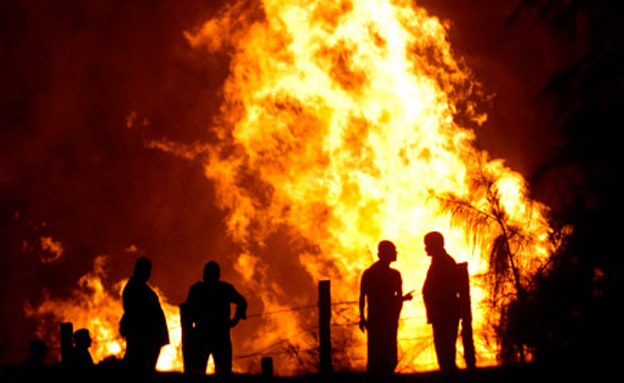 [Speaker Notes: מהן הנסיבות הייחודיות אשר אפיינו את ההתמודדות של אוגדת עזה עם ההפגנות על הגדר? בדוגמא שלהלן אנחנו נדגיש היבט אחד ומרכזי של ההקשר הייחודי – גל הטרור שמצרים חוותה במהלך 2015 שעיצב את מדיניותה התקיפה כלפי חמאס ותרם להידוק שת"פ עם ישראל.

בתמונה – ממתקפת הטרור בסיני בינואר 2015; חמושים איסלאמיסטים תקפו  למעלה מ-12 בנייני משטרה וצבא במספר מוקדים בצפון חצי האי המצרי. שלוחת ארגון דאע"ש במצרים לקחה אחריות לאירועים.]
Understanding
Riots on the Fence – The Tip of the Iceberg?
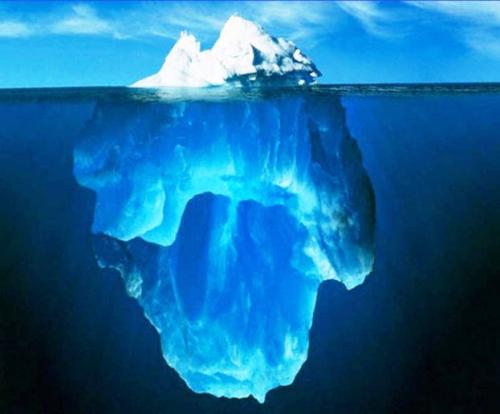 Riots on the Fence – The Tip of the Iceberg?
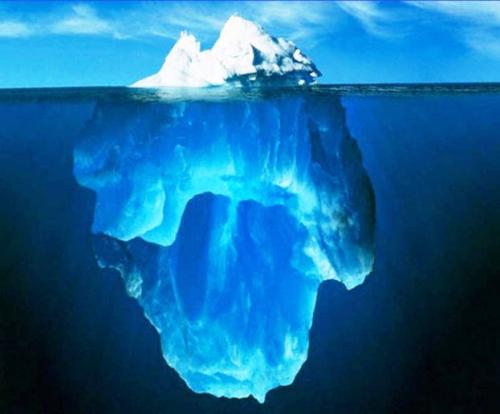 The Observed Phenomenon in Reality
Different interpretive concepts to explain the observed phenomenon
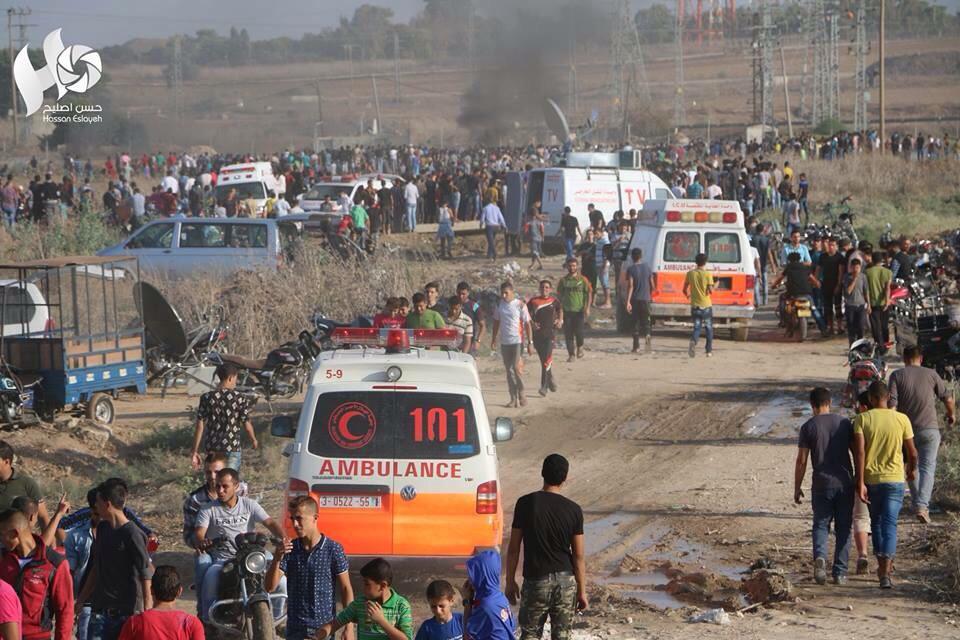 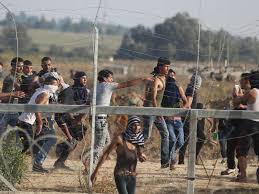 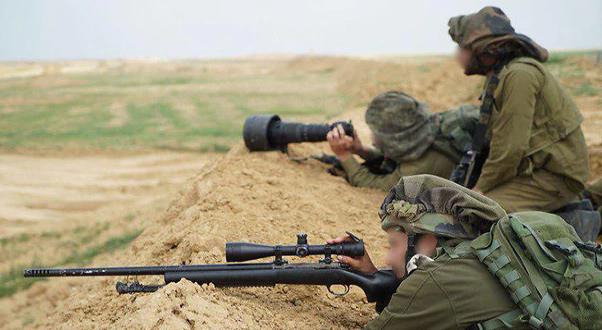 The Observed Phenomenon in Reality– 
riots on the Gaza fence 
(Ontology)
The Observed Phenomenon in Reality– 
riots on the Gaza fence 
(Ontology)
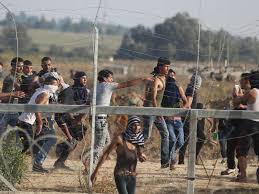 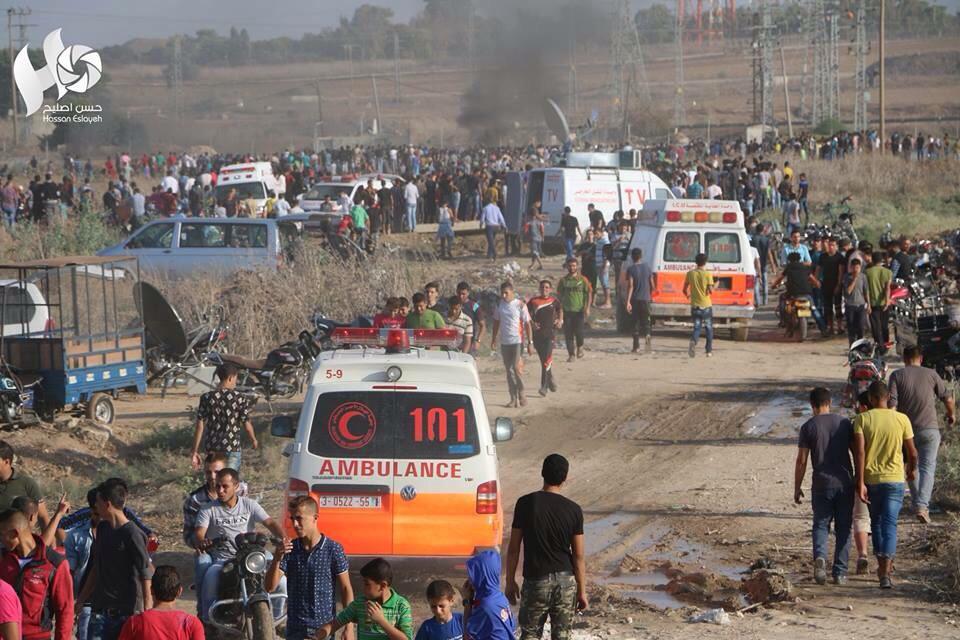 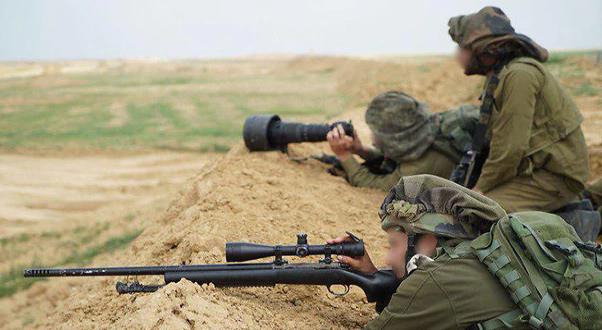 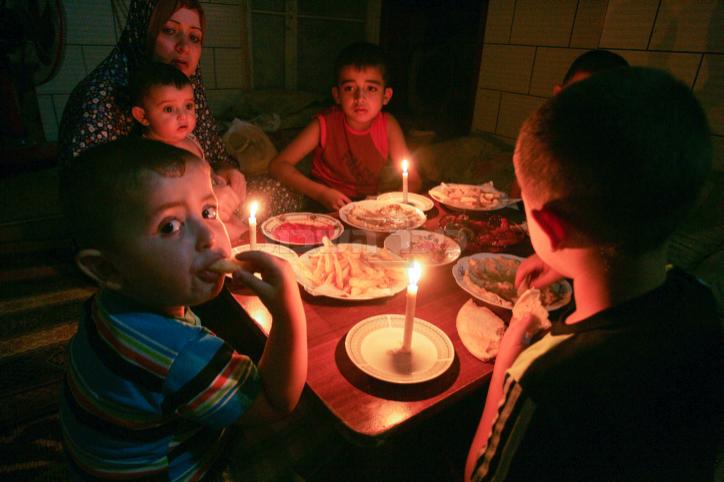 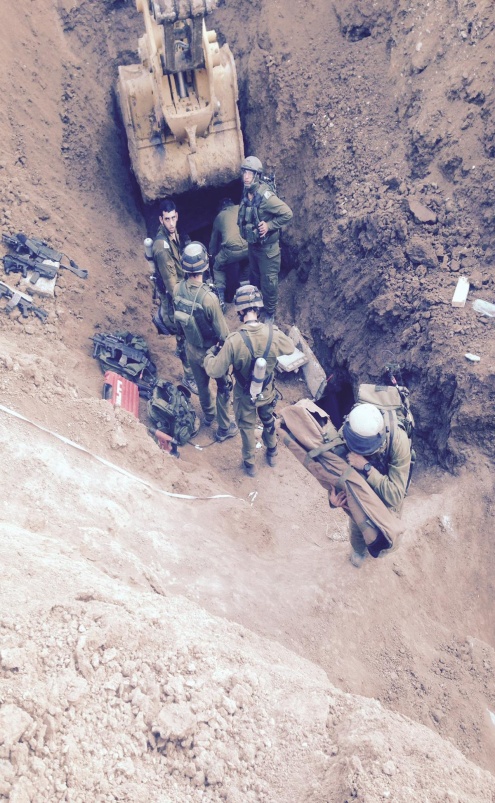 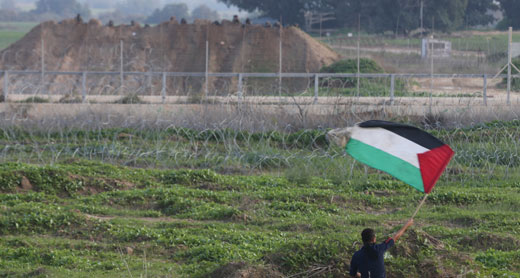 Different interpretive concepts to explain the observed phenomenon
(Epistemology)
Increasing Civilian Adversity
Struggle for National Liberation
Preparation for an Offensive
Riots on the Fence – The Tip of the Iceberg?
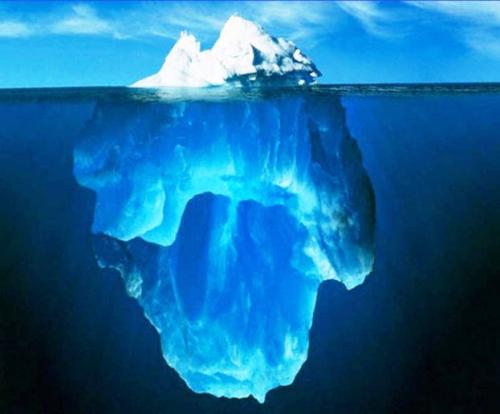 The Observed Phenomenon in Reality
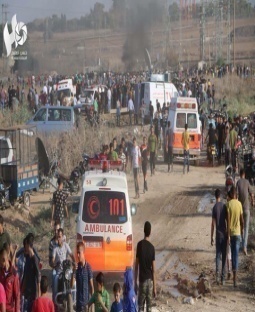 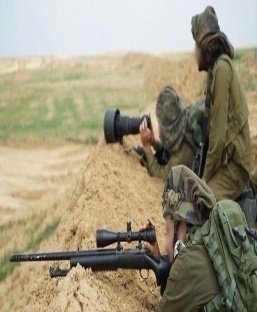 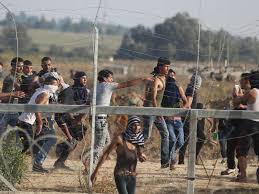 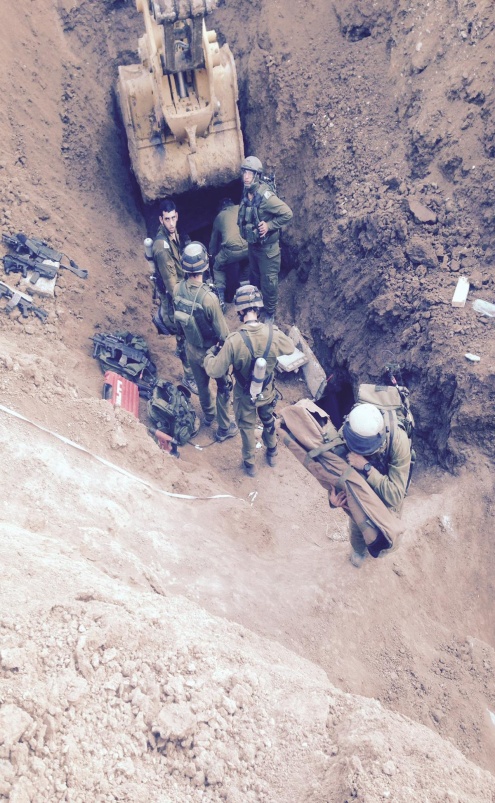 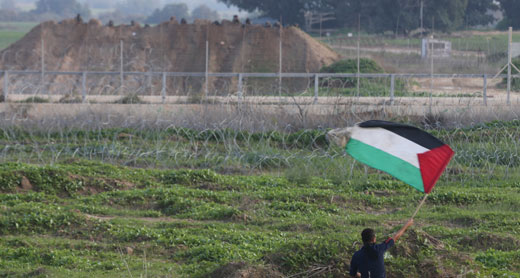 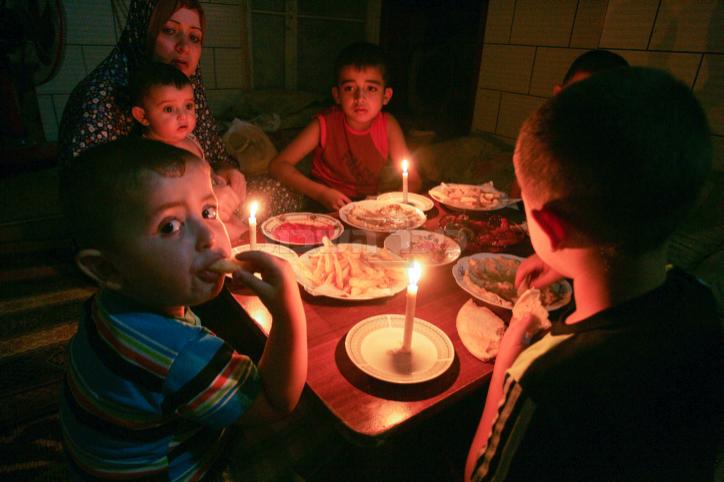 Different interpretive concepts to explain the observed phenomenon
היערכות למהלך התקפי
מאבק לשחרור לאומי
מצוקה אזרחית גוברת
Riots on the Fence – The Tip of the Iceberg?
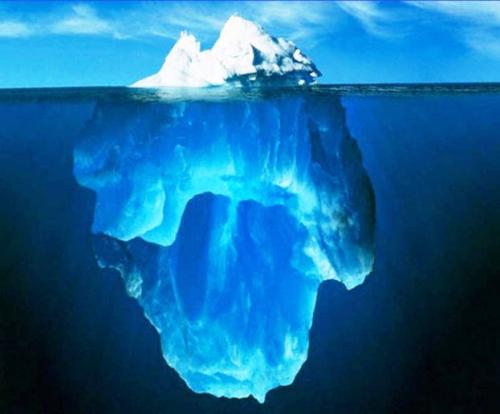 The Observed Phenomenon in Reality
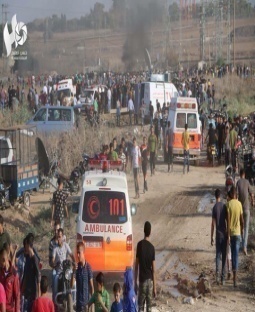 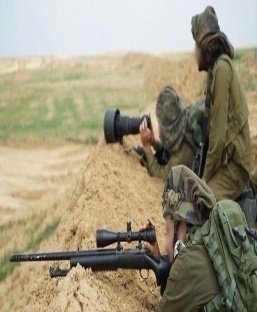 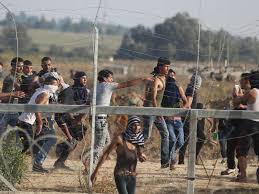 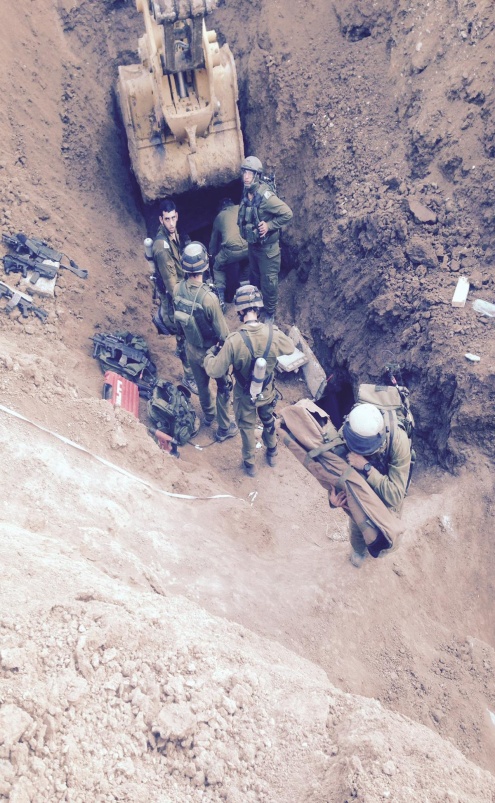 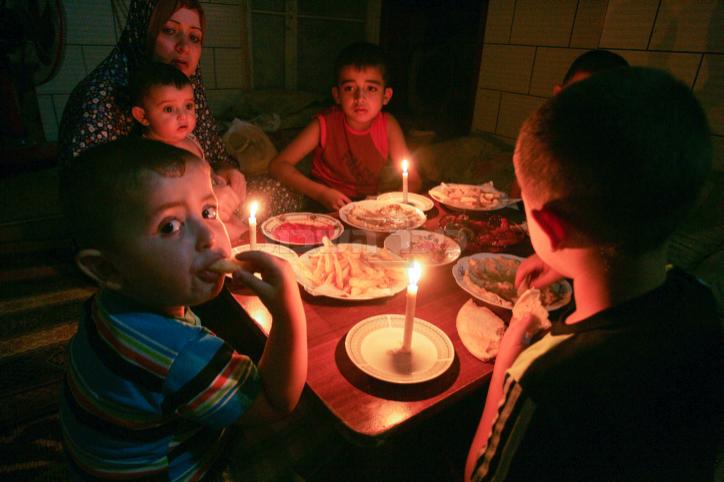 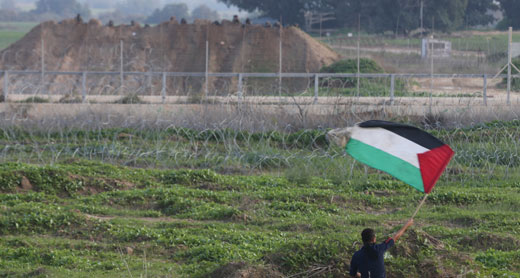 Different interpretive concepts to explain the observed phenomenon
Struggle for National Liberation
Preparation for an Offensive
Increasing Civilian Adversity
Riots on the Fence – The Tip of the Iceberg?
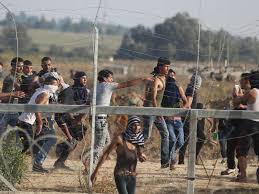 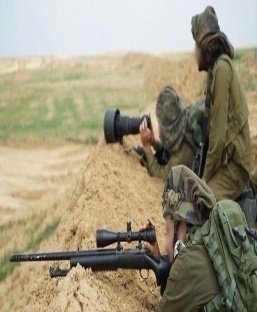 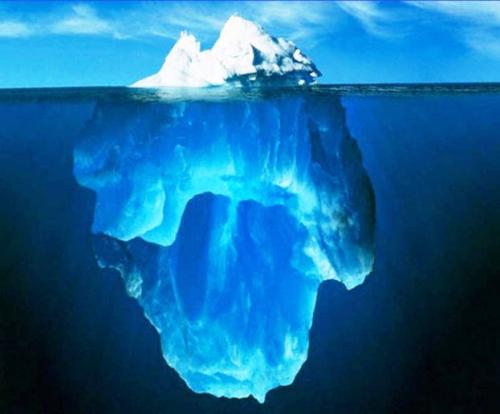 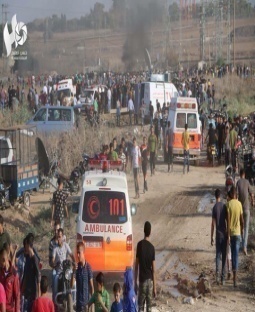 The Observed Phenomenon in Reality
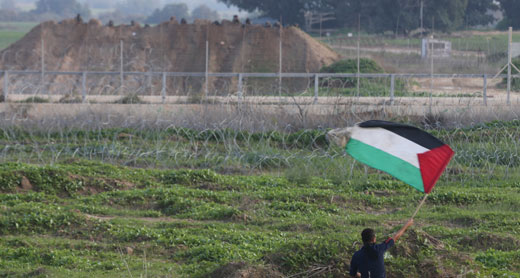 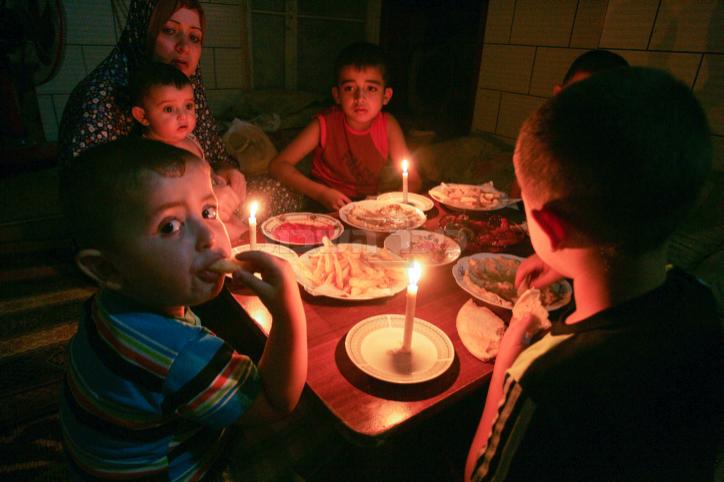 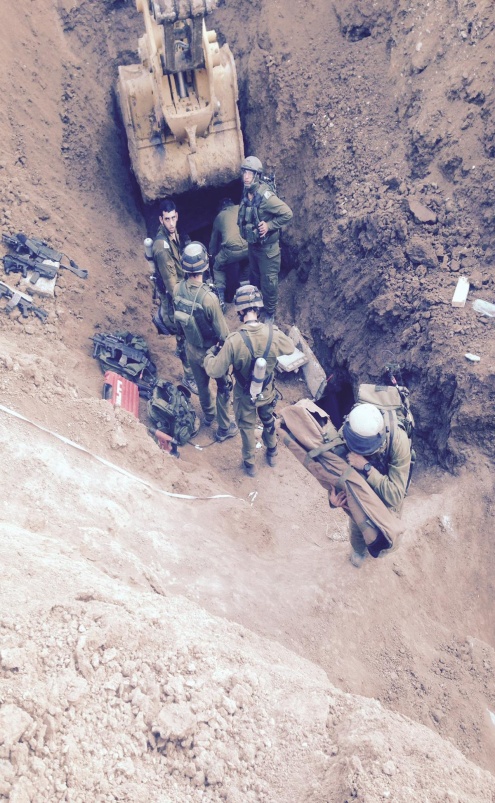 Different interpretive concepts to explain the observed phenomenon
Struggle for National Liberation
Increasing Civilian Adversity
Preparation for an Offensive
Planning
Between Interests and Values
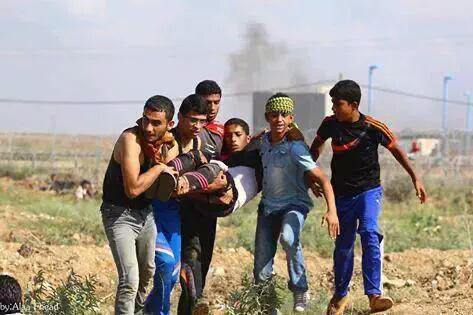 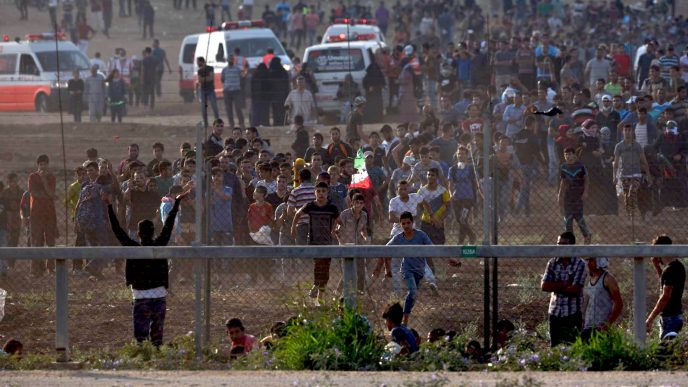 How to prevent crossing of the fence (Interest) while avoiding harm to innocent bystanders (Values)
Between Interests and Values
Israel indirectly supplies cement to Hamas
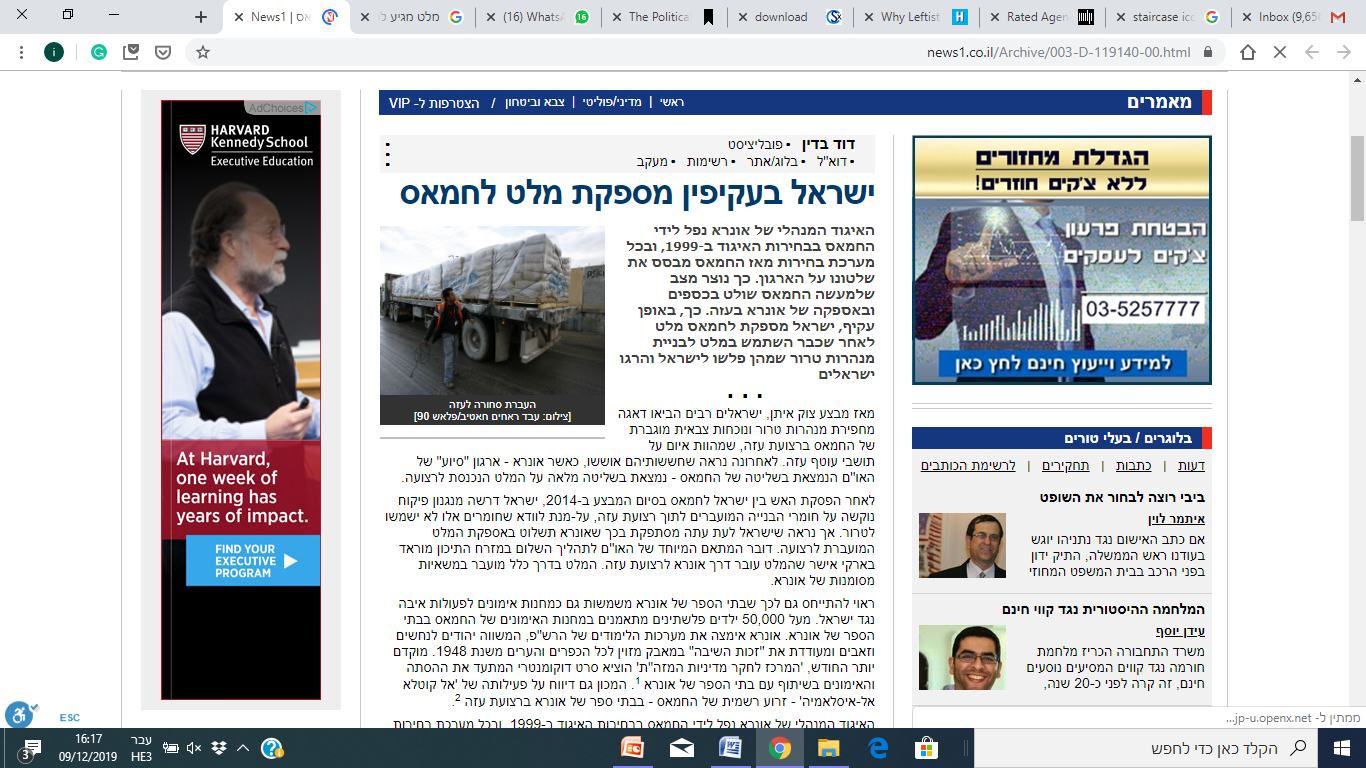 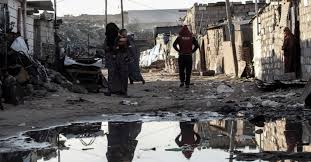 How do we improve the situation for the people of Gaza (Ideas) without strengthening Hamas militarily and politically or making it seem that way in the eye of the Israeli public (Material)
Between Vision and Realization; Planning and Action
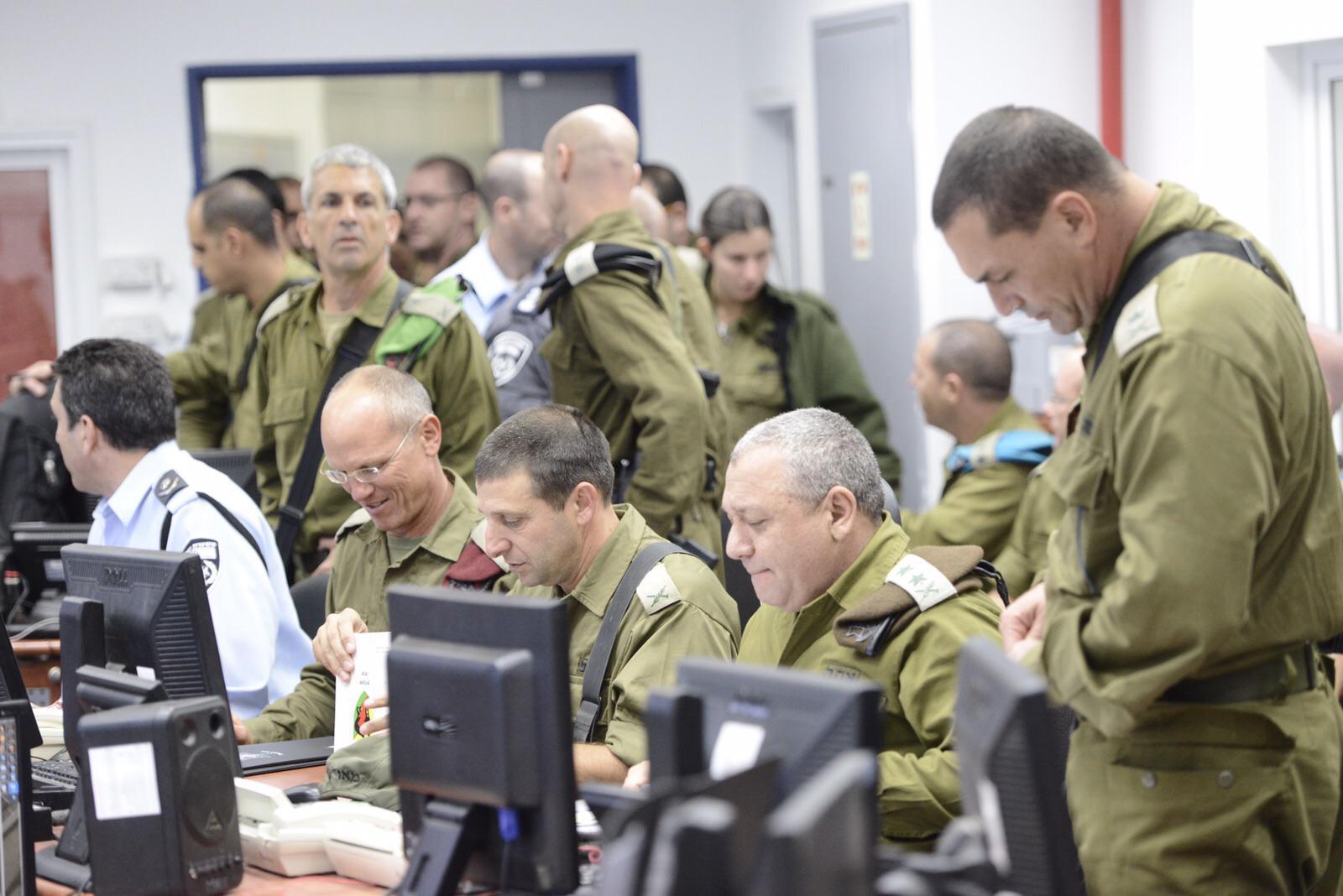 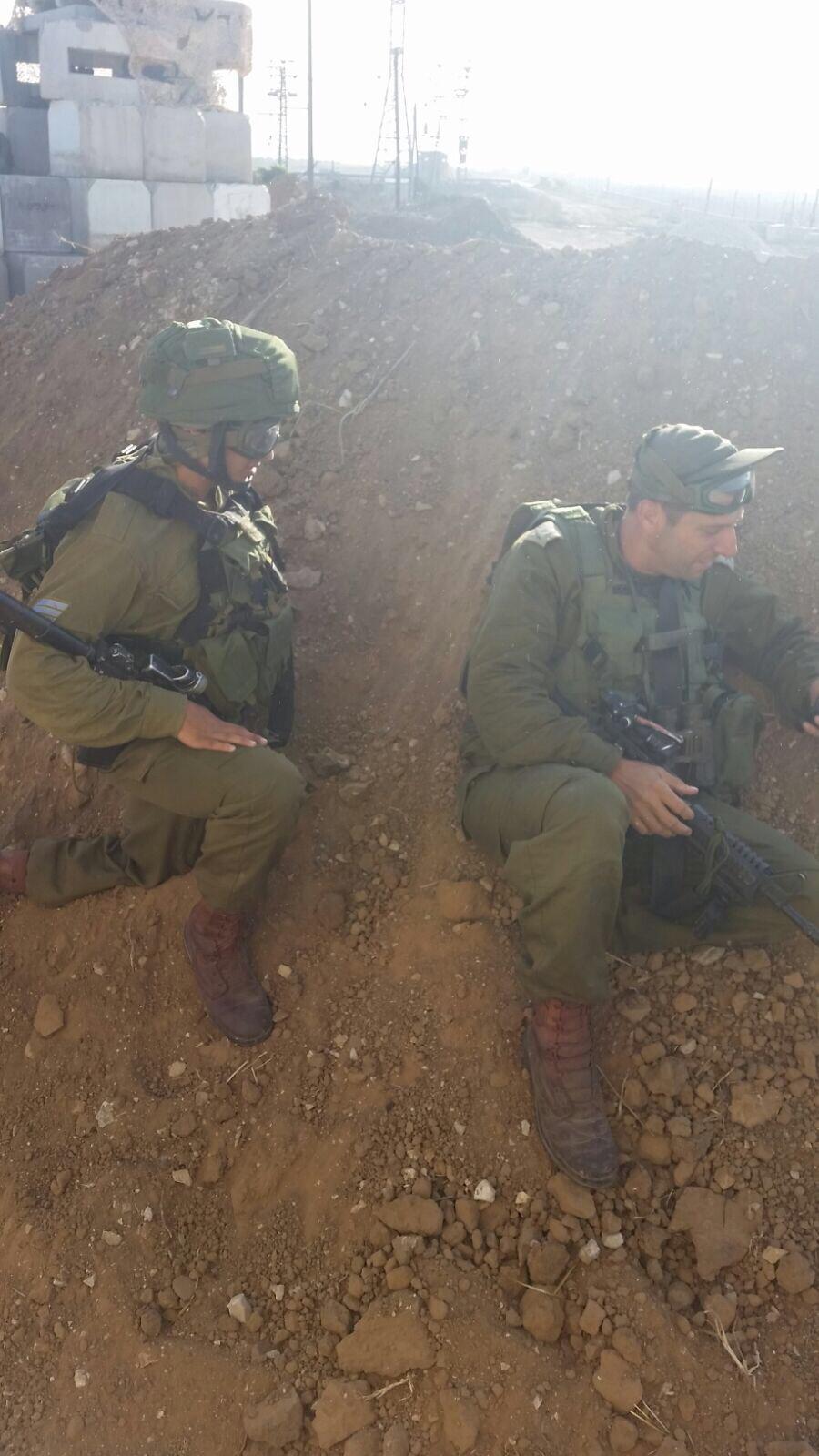 The Paradoxical Rationale of Strategy Planning
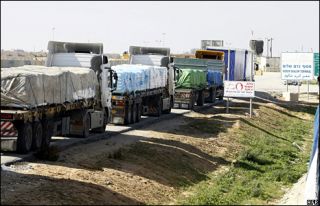 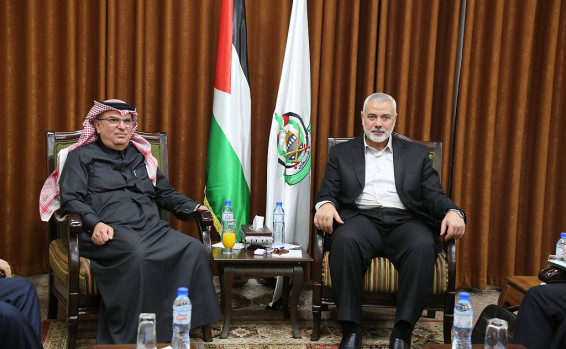 [Speaker Notes: העברת סיוע הומניטארי מישראל והעברת כספים קטארים – סיוע לתושבי עזה ולחיזוק הכלכלה המקומית על אף שהיא נכס של האויב.]
The Idea of “the Middle” and the Process of Reaching it
Contradictory Cabinet Directives
[Speaker Notes: לא לאפשר חצייה של הגדר ולשמור על ריבונות; לא להרוג בלתי מעורבים]
An Array of Tactical Tools
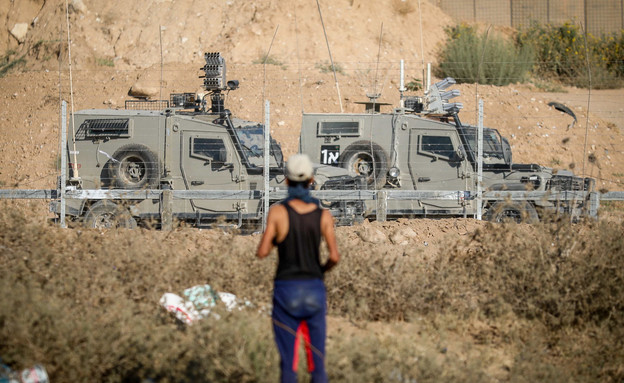 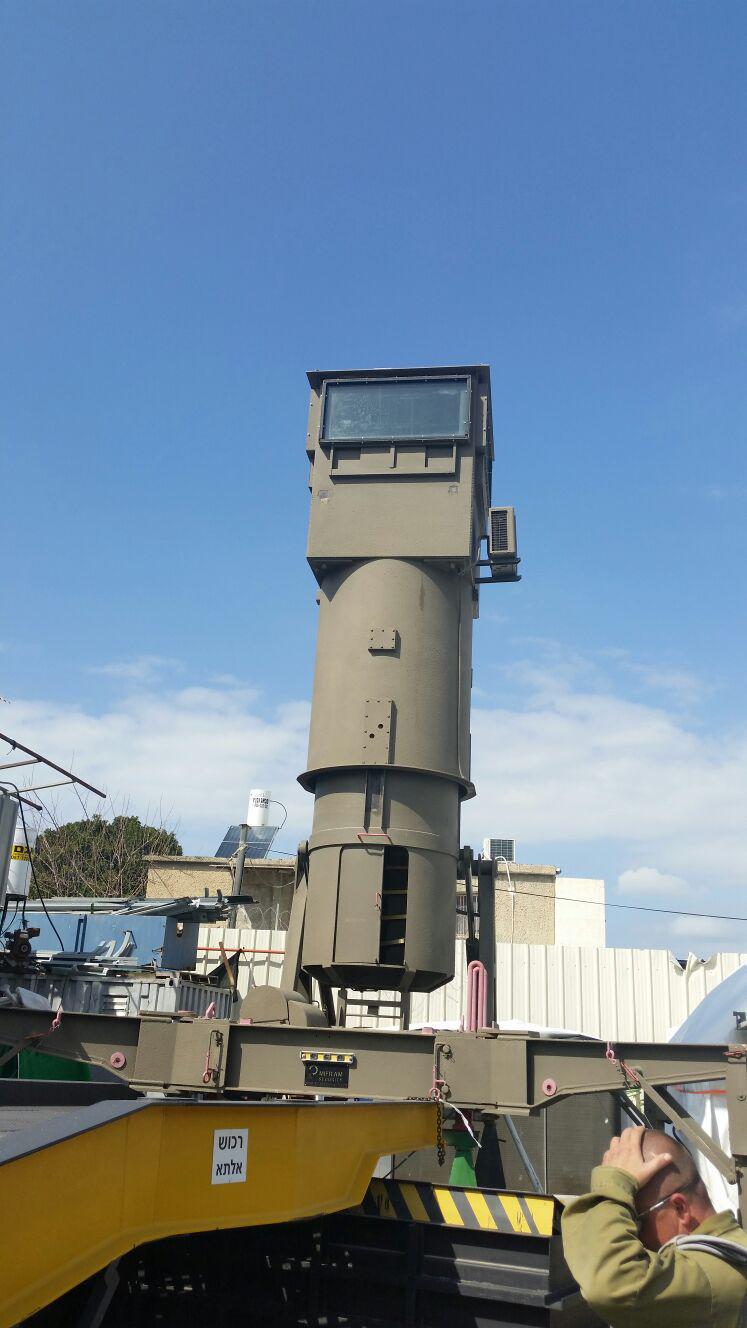 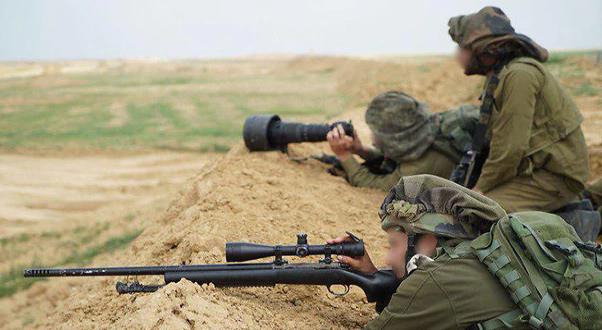 Armored Vehicles
Lookouts
Snipers
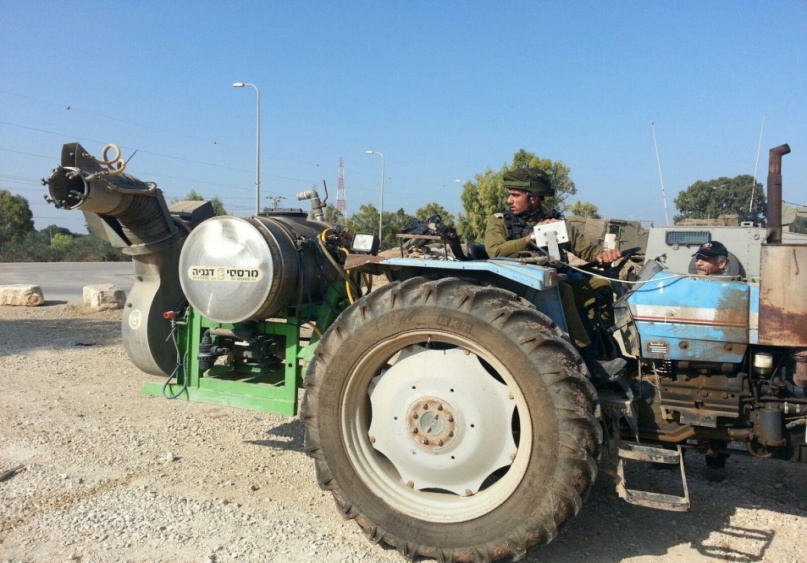 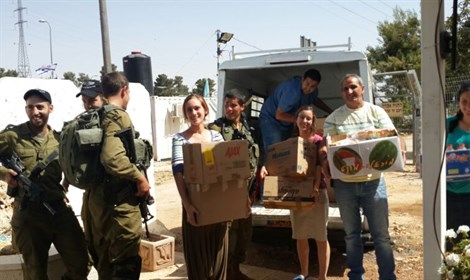 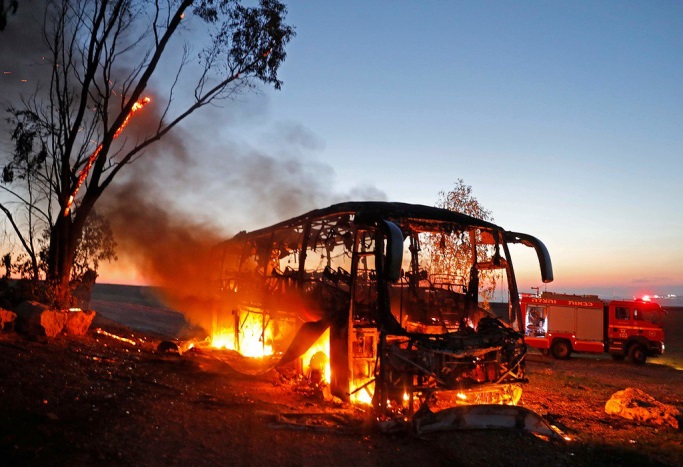 Tear Gas
Positioning Soldiers
"Ambush"
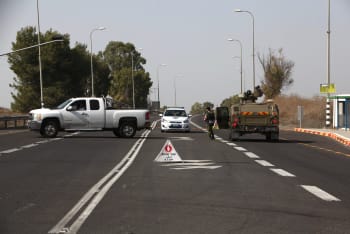 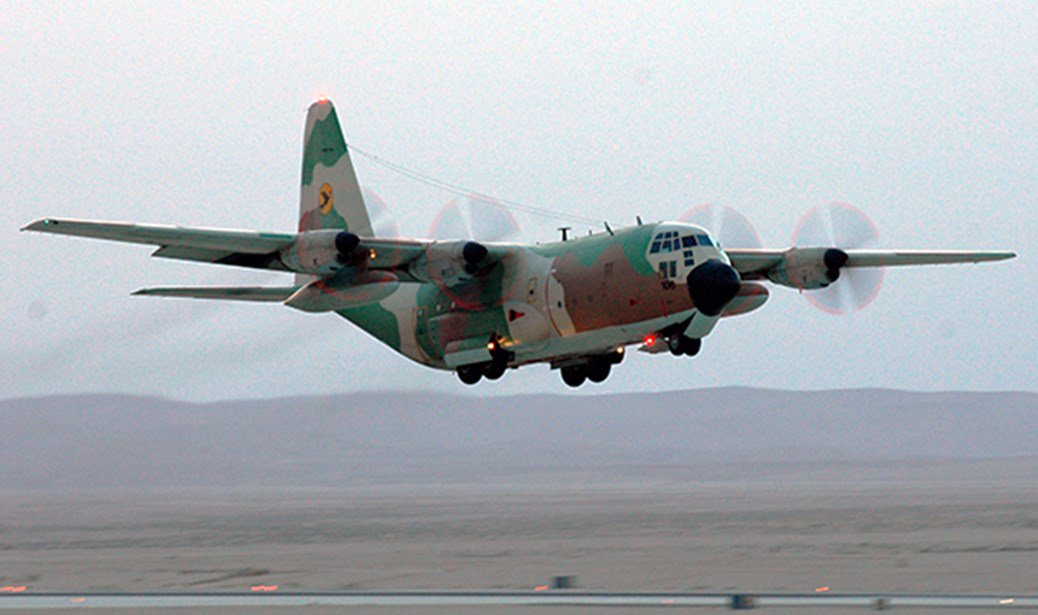 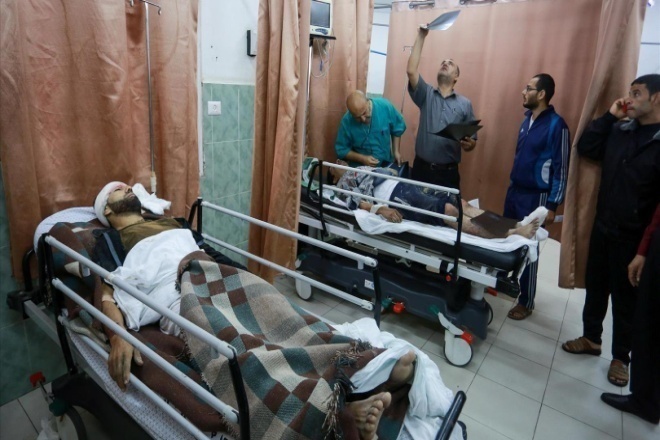 Encirclement/Isolation
Field Hospital
Aid Airdrop
An Array of Tactical Tools
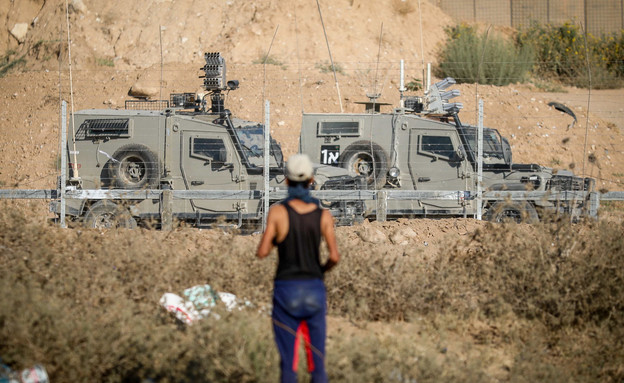 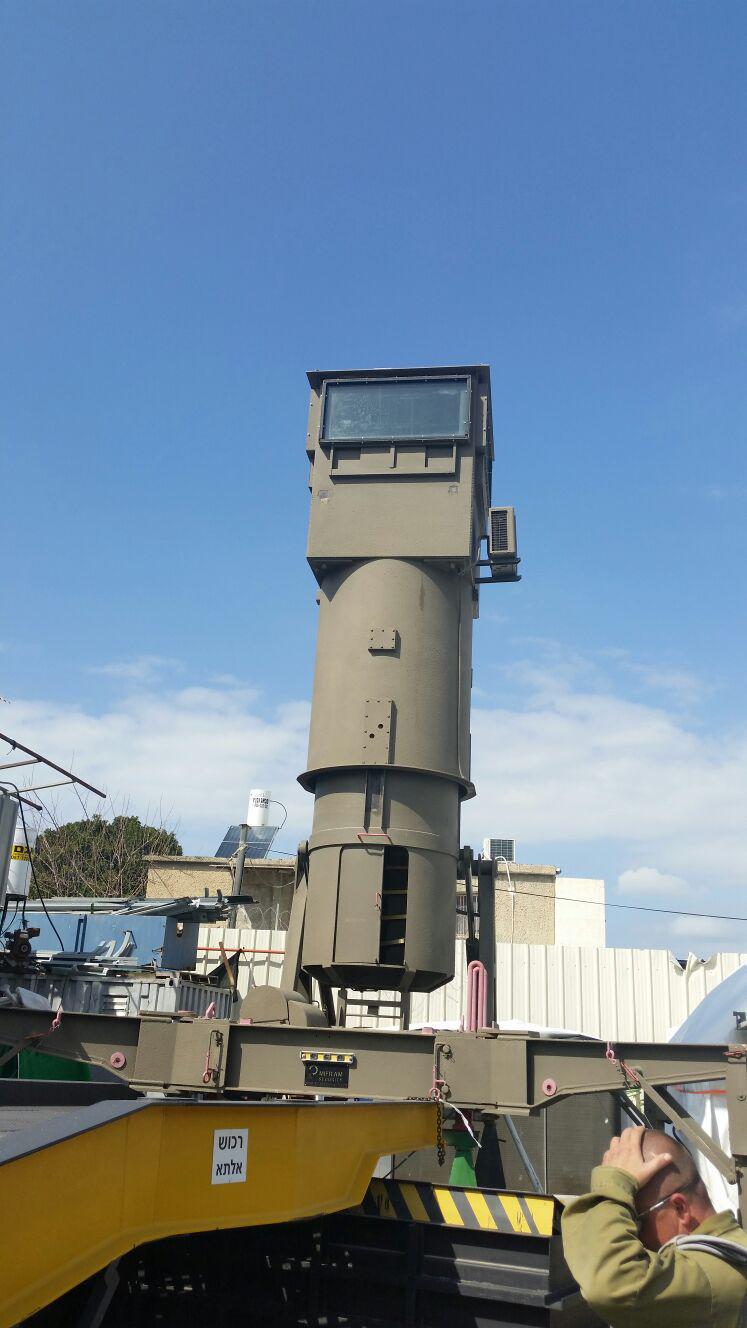 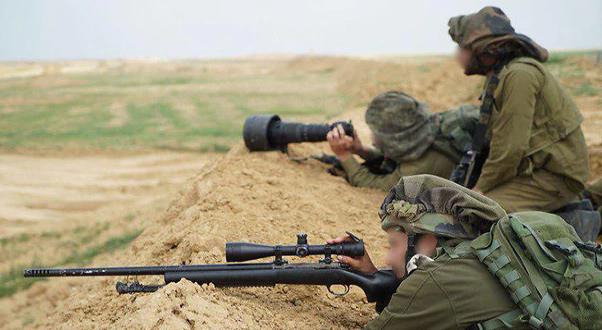 Armored Vehicles
Lookouts
Snipers
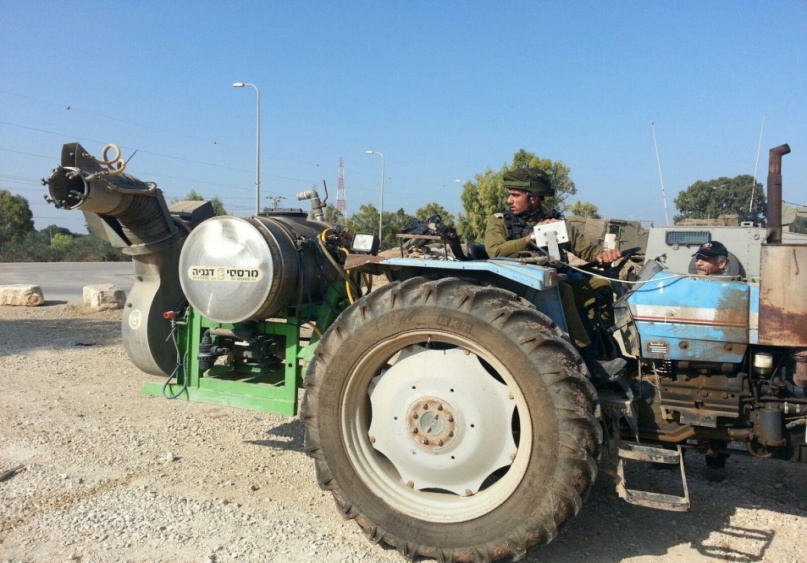 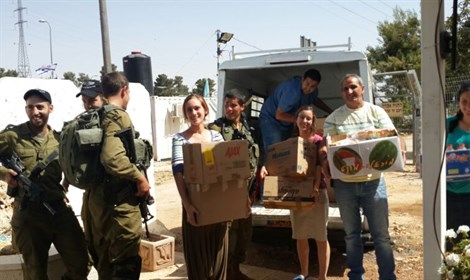 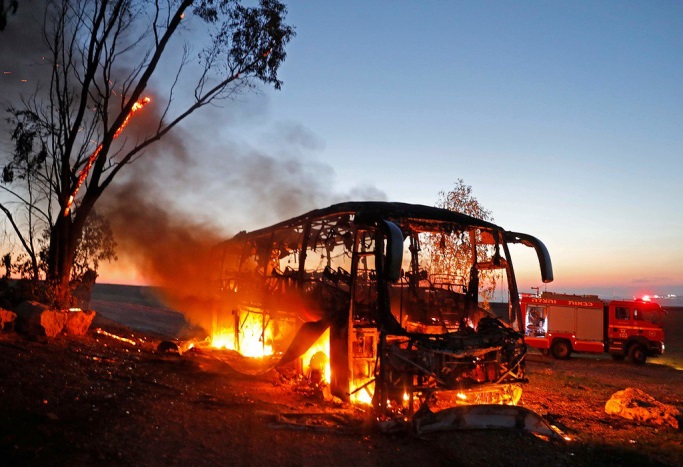 Tear Gas
Positioning Soldiers
"Ambush"
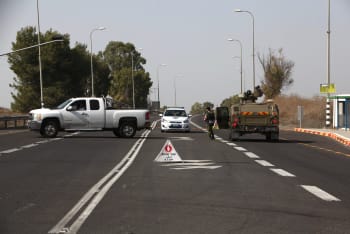 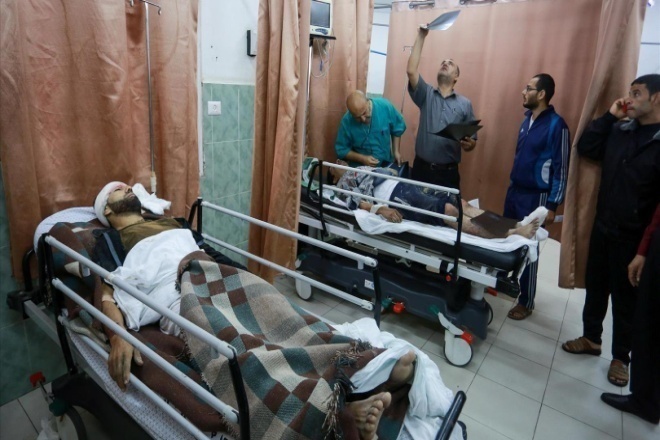 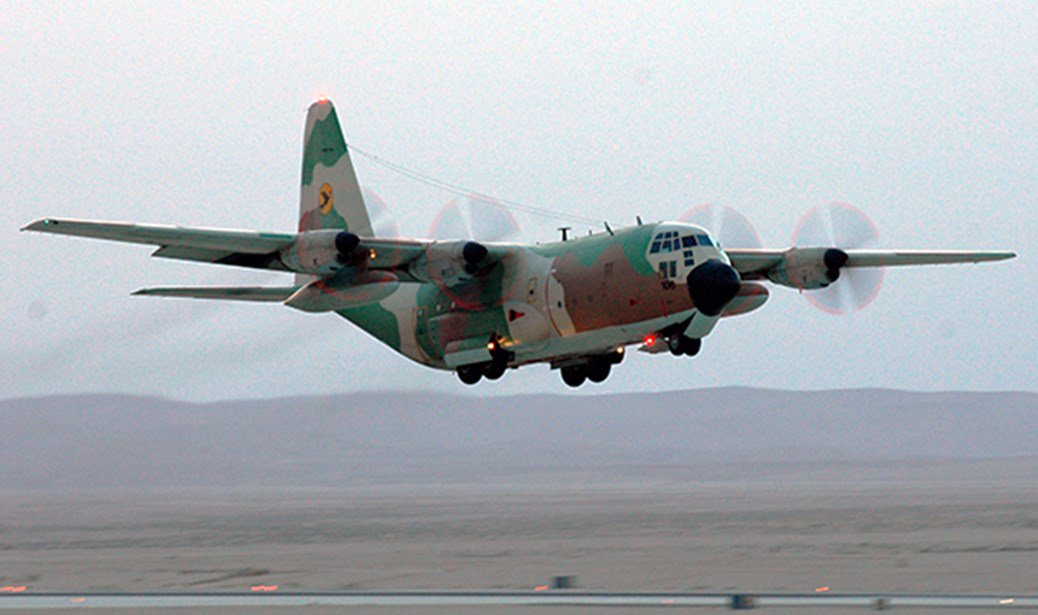 Encirclement/Isolation
Field Hospital
Aid Airdrop
Absence of “the Middle”
Relevance
Strategy
?
Campaign
Tactics
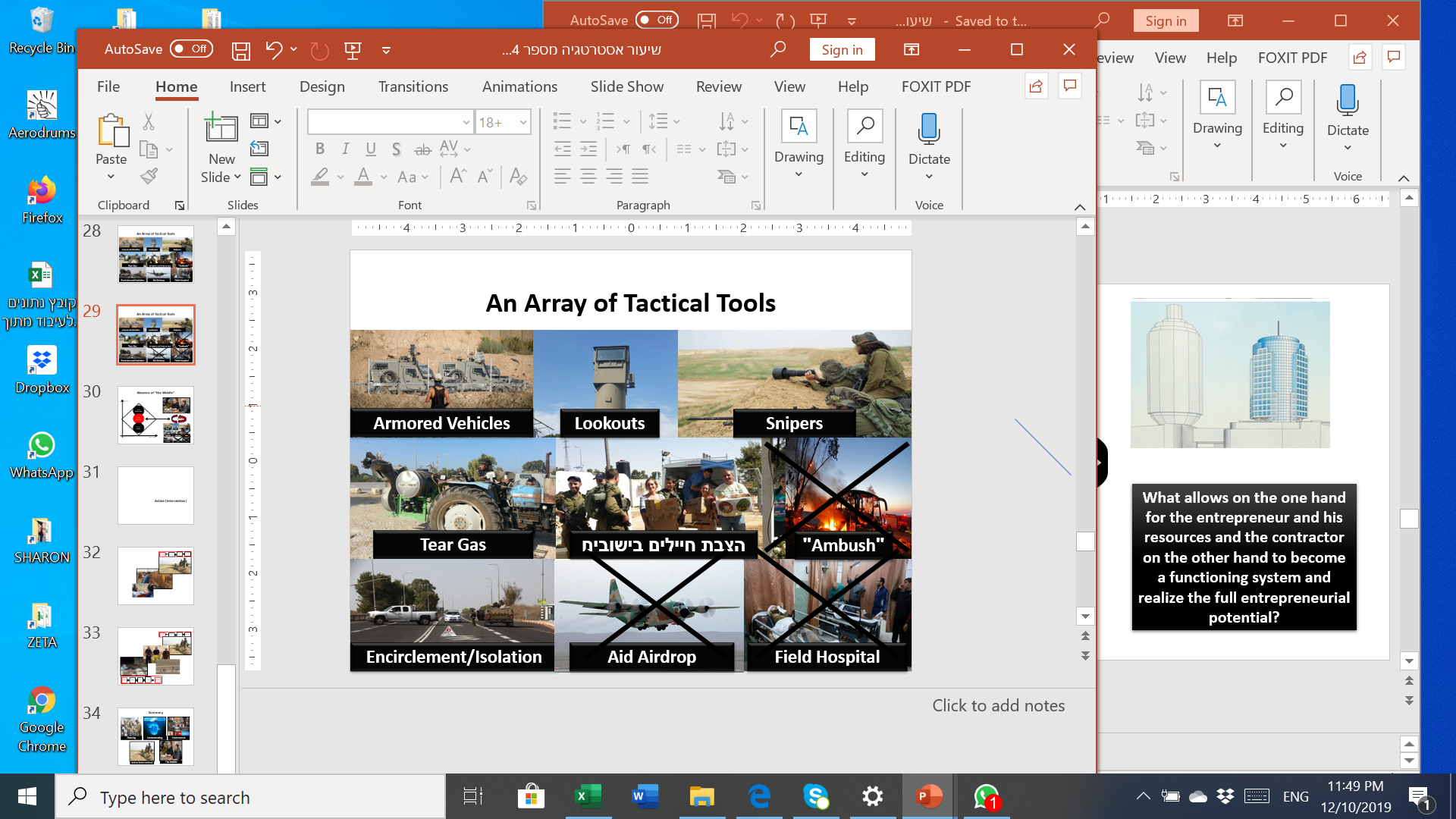 Coherence
Action (Intervening with Reality)
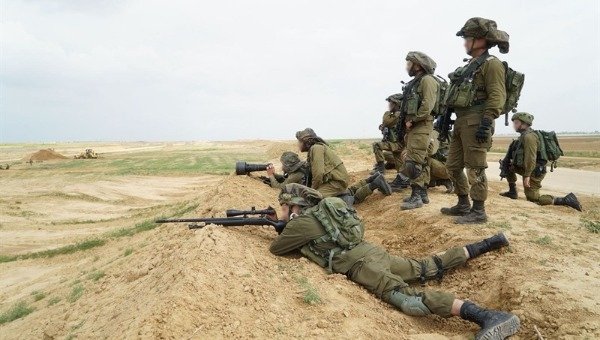 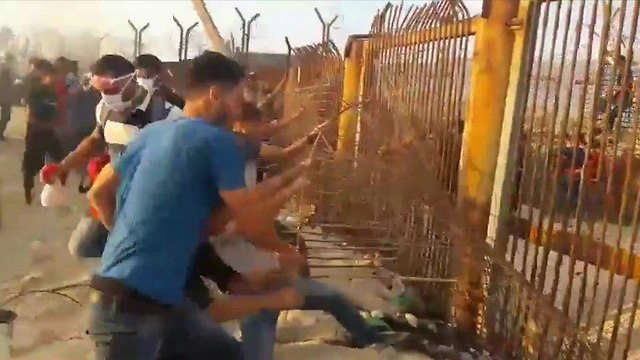 Understanding
Planning
Action
Environment
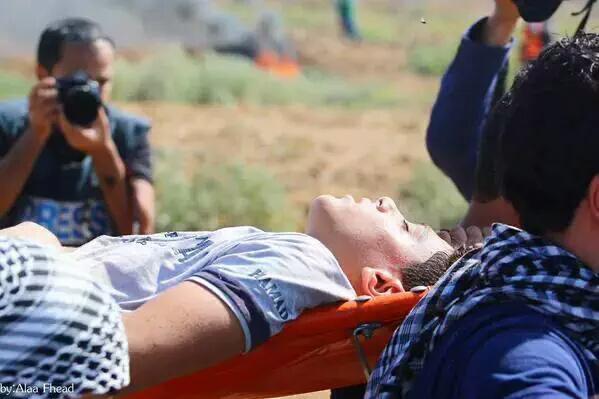 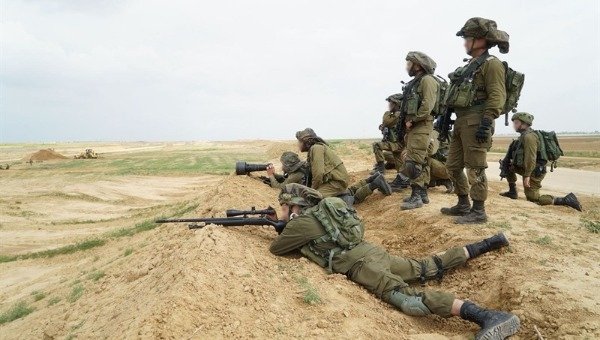 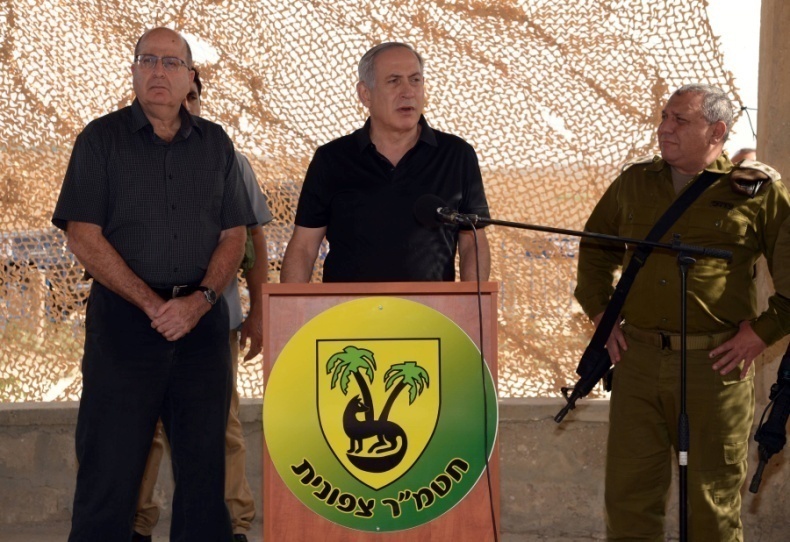 Action
Understanding
Understanding
Planning
Planning
Action
Environment
Environment
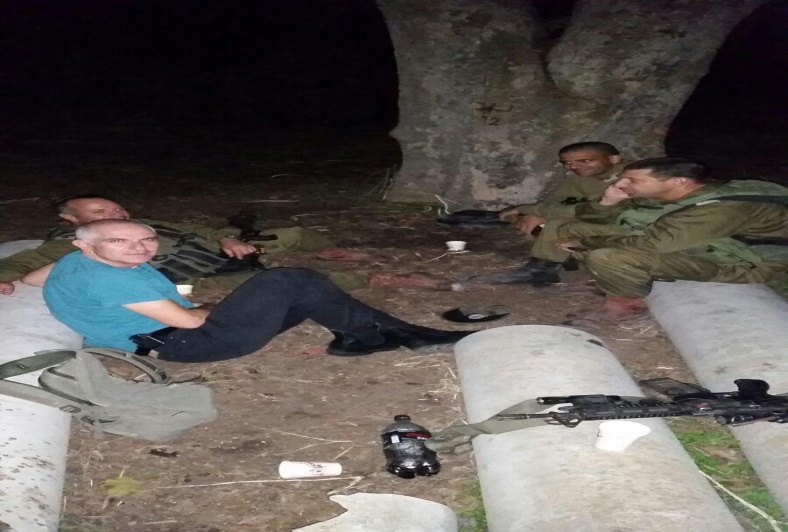 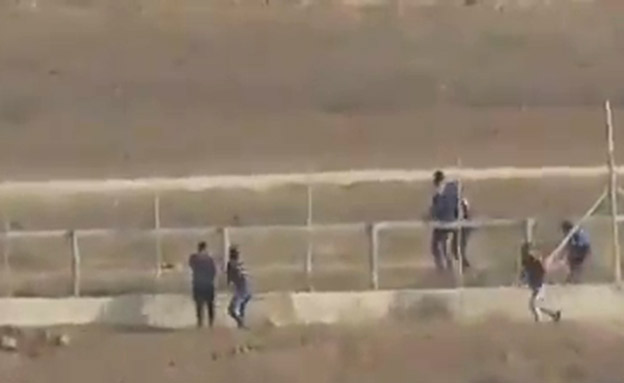 Action
Summary
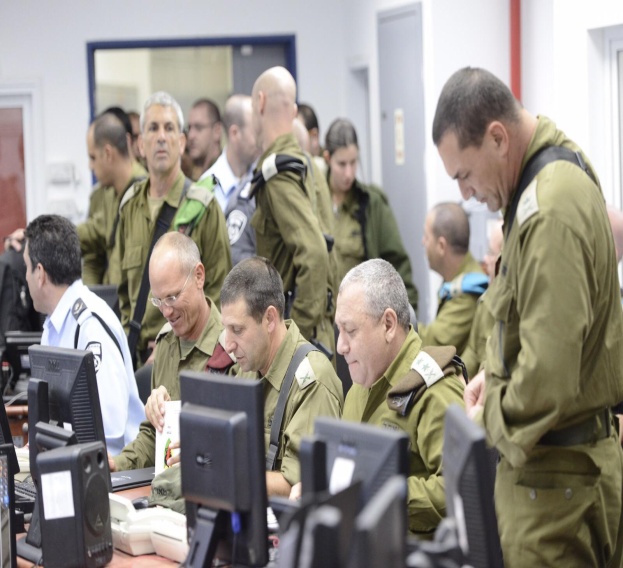 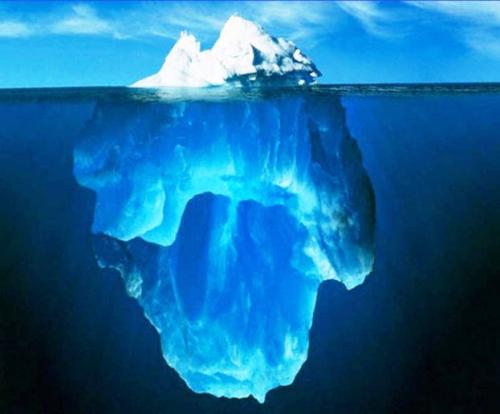 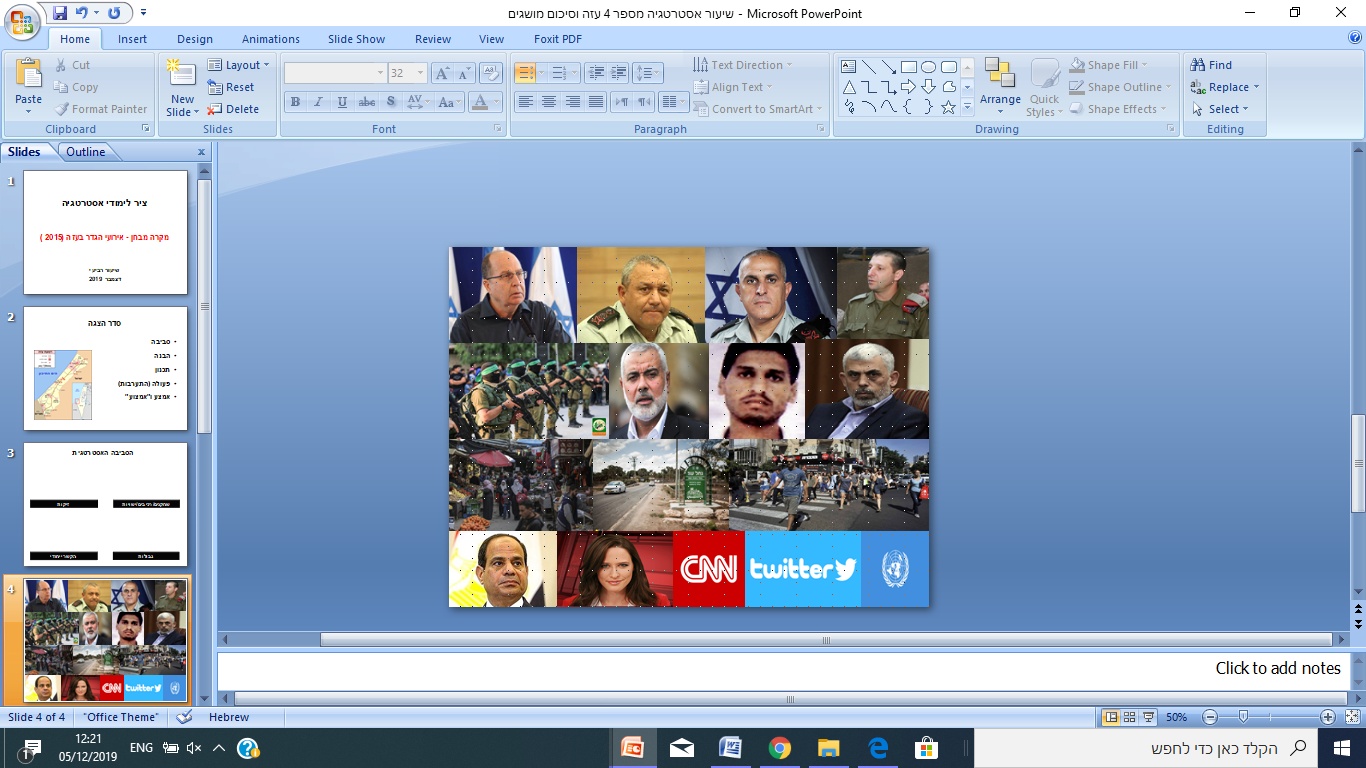 Planning
Understanding
Environment
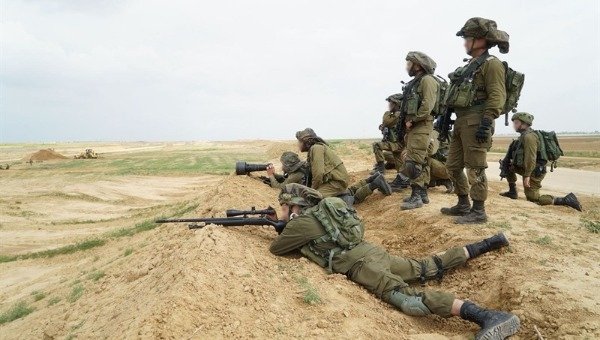 The Middle
Action (intervention)